Творческая презентация участницы конкурса «Я – учитель здоровья»
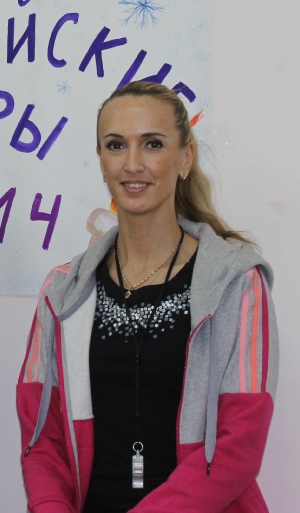 Плешкова Анастасия Андреевна.
Учитель физической культуры, 
педагог по Ритмике.
 ГБОУ школа №612.
 Центрального района, 
г. Санкт-Петербурга.
2016 г.
Здоровьесбережение(сбережение и созидание)
Здоровье, как и талант, человек получает от «природы» – кто-то больше, кто-то меньше. Считается естественным, что здоровый человек в первую очередь сам приложит все силы для поддержания своего здоровья. Недаром говорится, что человек – кузнец своего счастья, а ведь великое счастье быть просто здоровым.
Обучение — самый значимый фактор по продолжительности и по силе воздействия на школьников (более 70% времени учащиеся проводят в стенах общеобразовательного учреждения). 
В настоящее время менее 5 % учащихся младших классов могут считаться абсолютно здоровыми. В старших классах их численность уменьшается до 3%. 
В связи с этим каждое учебное заведение помимо решения общепедагогических задач должно соотносить учебную нагрузку и методы преподавания с возрастными и индивидуальными особенностями детей, содействовать охране и укреплению здоровья. Внедрение в учебный процесс здоровье сберегающих технологий позволяет добиться положительных изменений в состоянии здоровья школьников.
Положительные эмоции способны полностью снимать последствия отрицательных воздействий на организм школьника. Учитель должен стремиться вызывать положительное отношение к предмету.
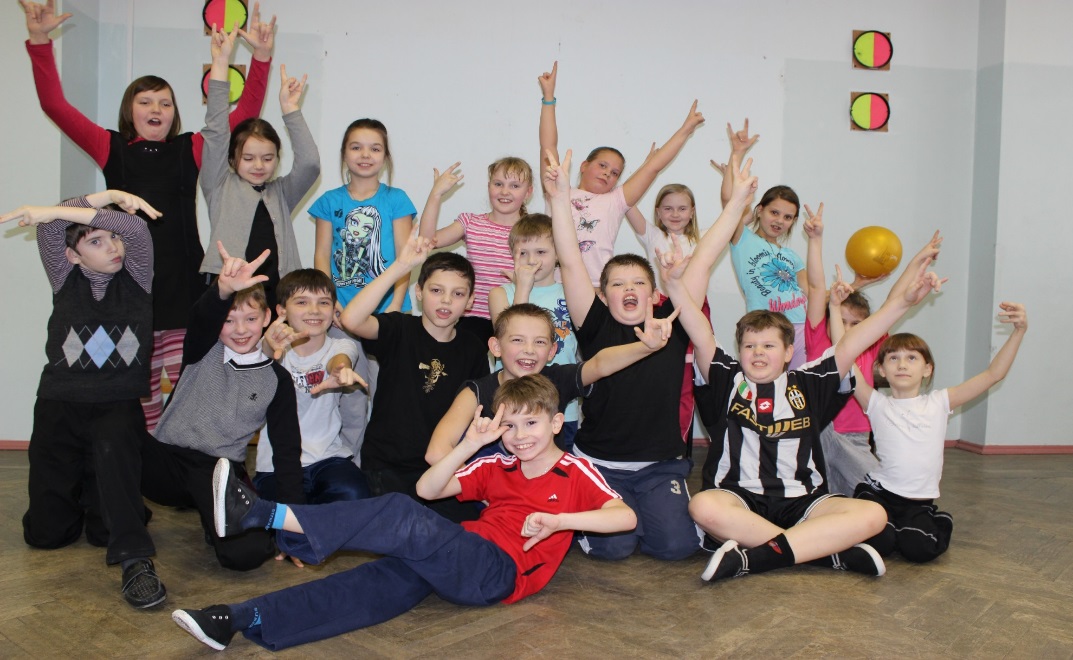 ФИЗКУЛЬТУРА
Предметом обучения физической культуре в начальной школе является укрепление здоровья, совершенствование физических качеств, освоение определенных двигательных действий, развитие мышления, творчества и самостоятельности. Важнейшим требованием проведения современного урока по физической культуре является обеспечение дифференцированного и индивидуального подхода к учащимся с учетом состояния здоровья, пола, физического развития, двигательной подготовленности, особенностей развития психических свойств и качеств, соблюдения гигиенических норм.
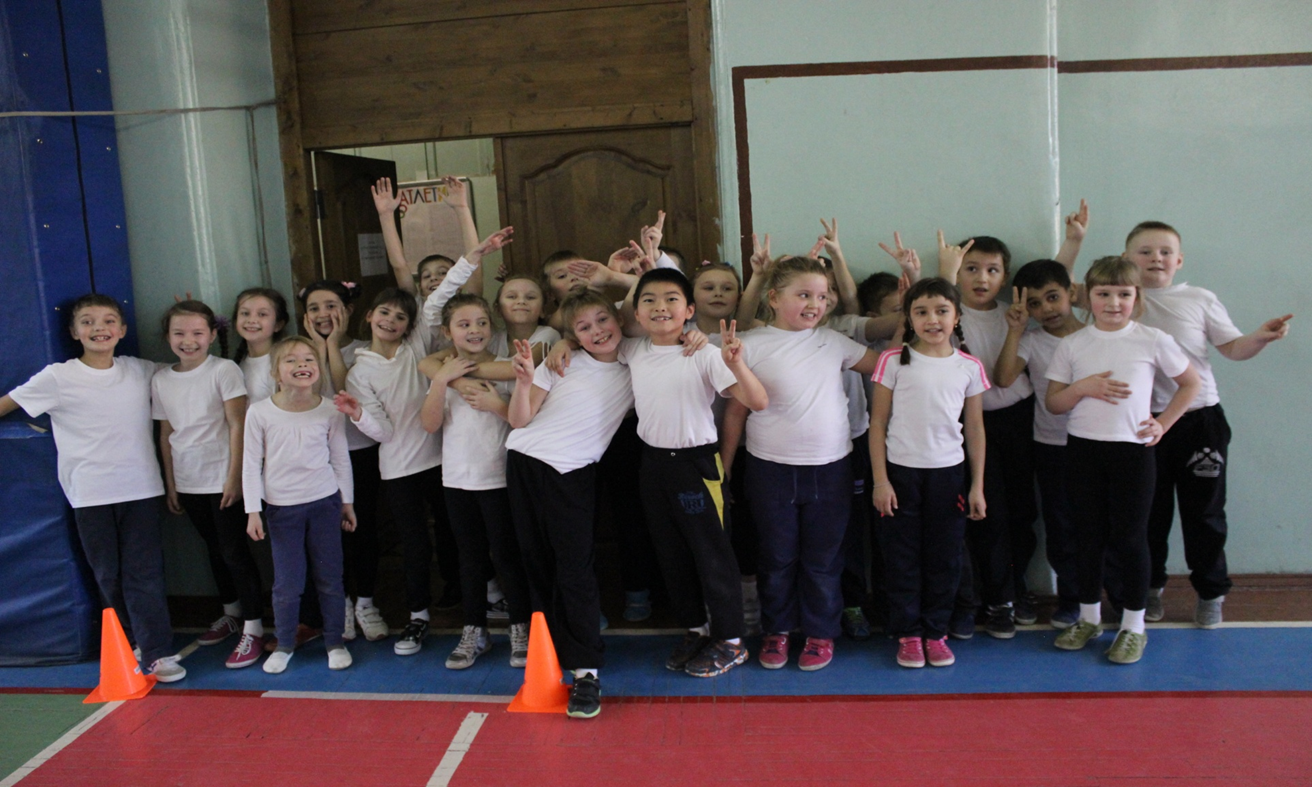 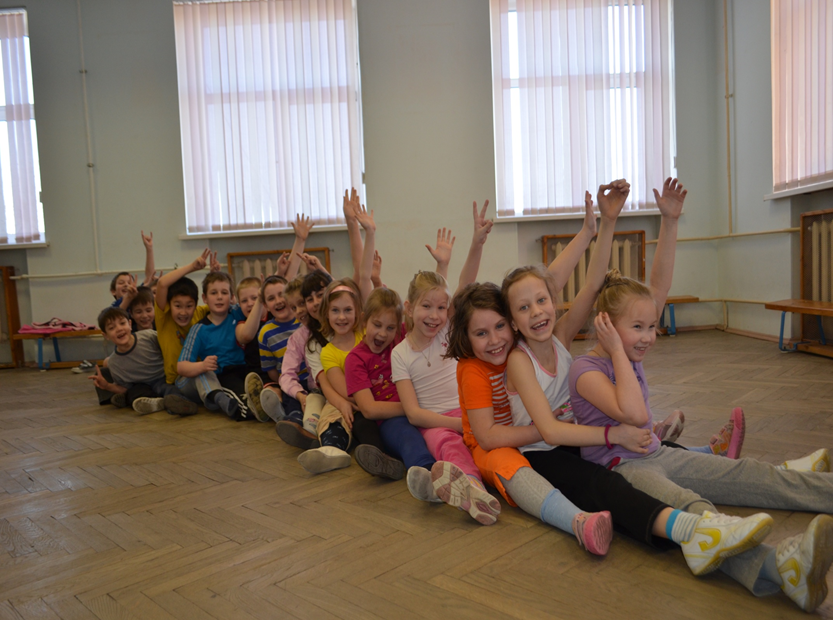 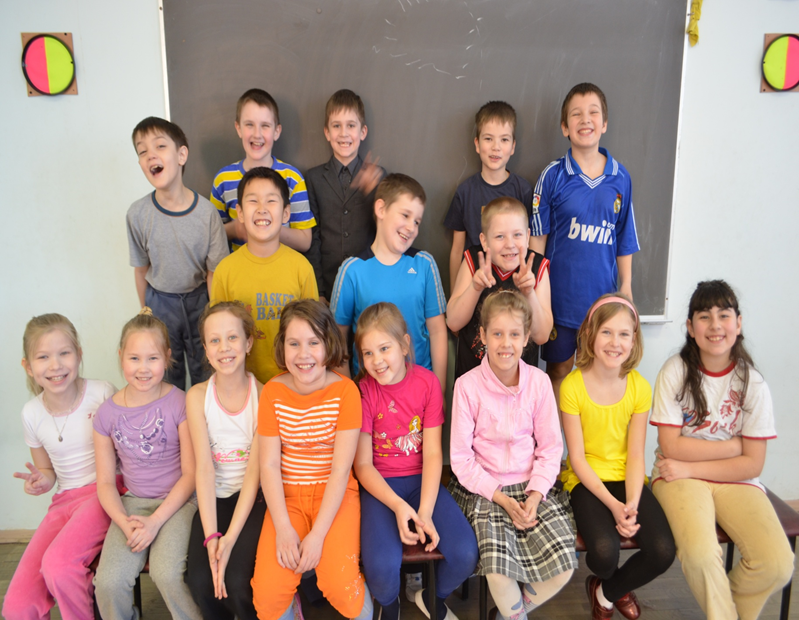 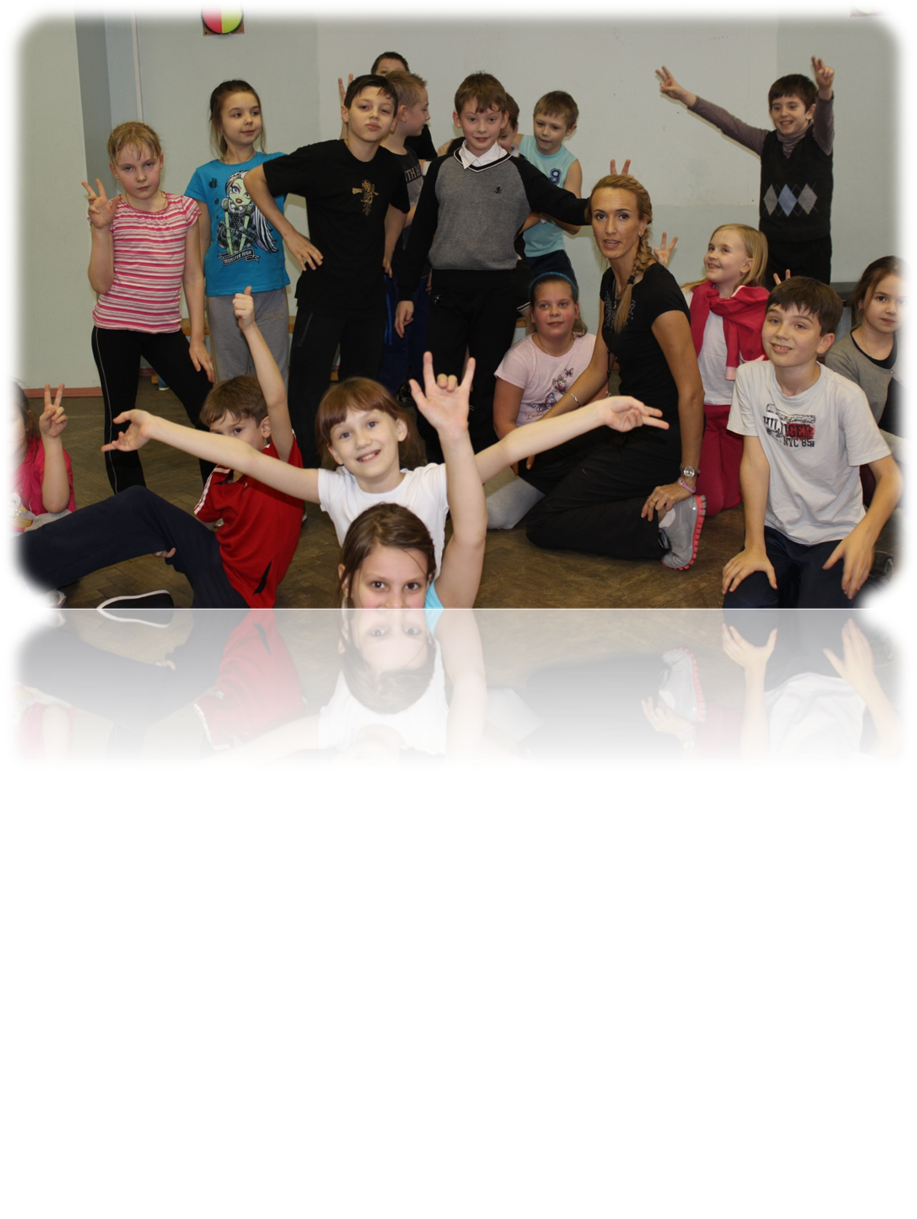 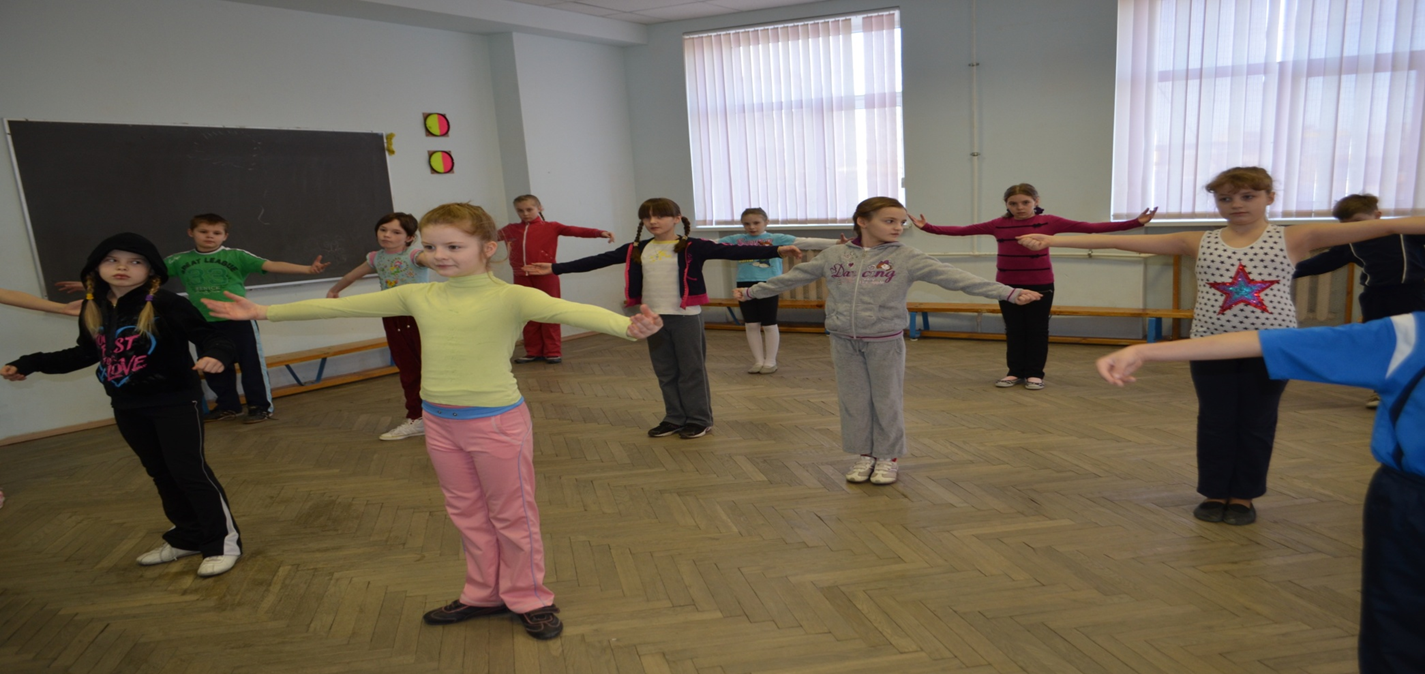 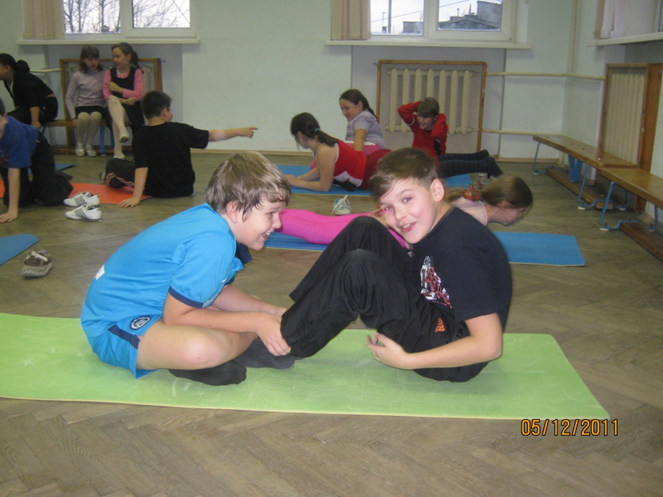 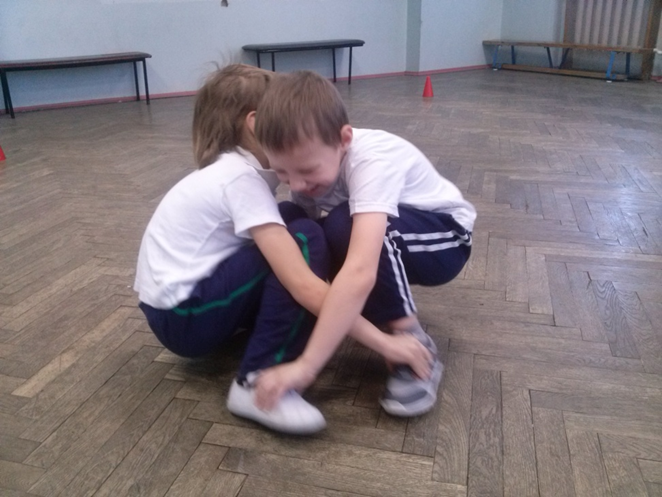 Предмет «Физическая культура» изучается с 1 по 4  класс из расчета ТРИ часа в неделю ( приказ Минобрнауки от 30 августа 2010г. № 889.)Для реализации третьего часа  используется база ФОЙ бассейн «Локомотив».ПЛАВАНИЕ.
Первый класс малый бассейн.
2,3,4 классы большой бассейн.
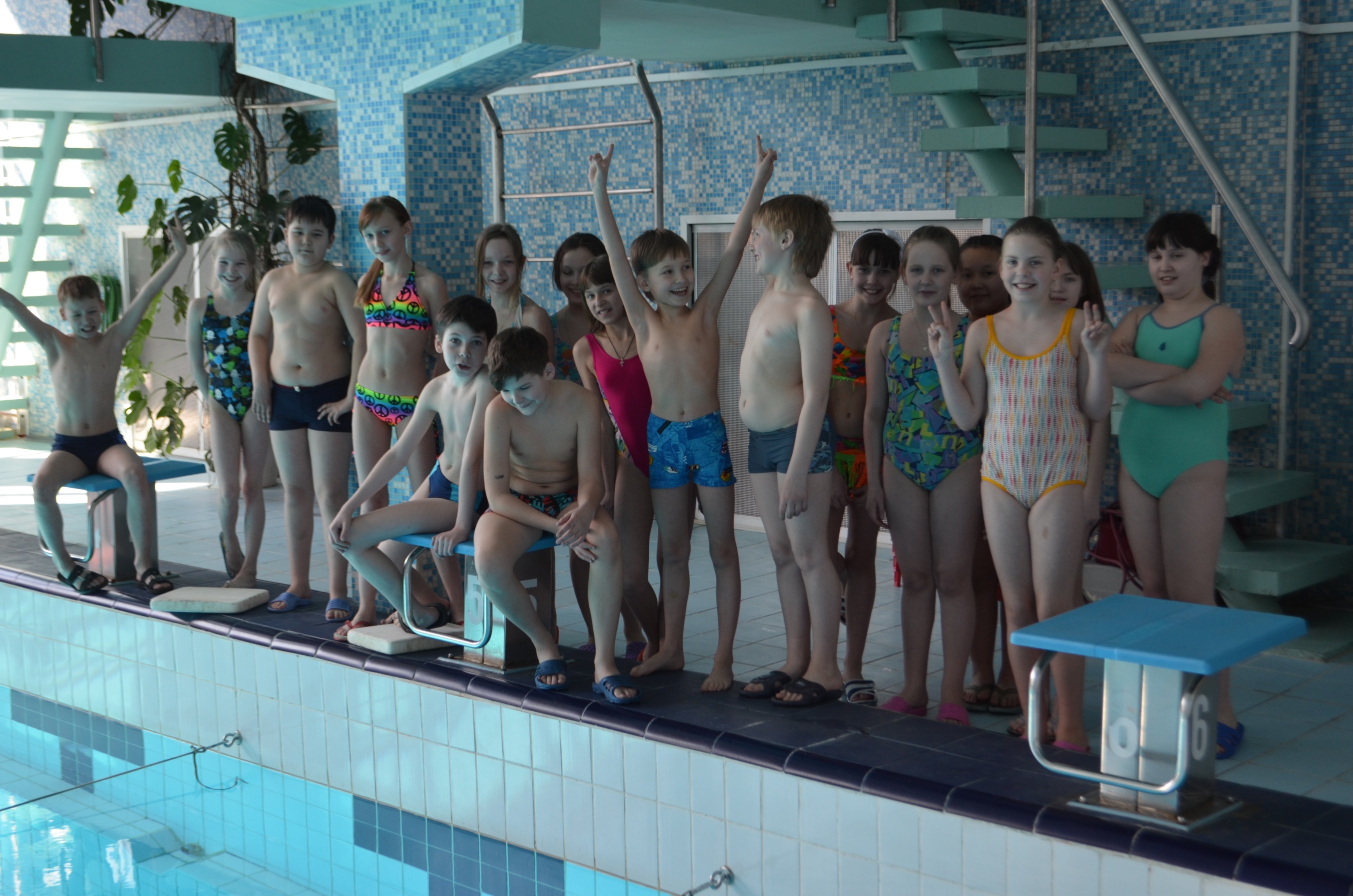 Ритмика.Ритмика развивает физические качества, функциональные системы организма и двигательный аппарат занимающихся, координацию движений, прививает любовь к прекрасному, воспитывает чувство ритма, музыкальность, культуру движений. Занятия ритмикой учат выражать свои эмоции, быть упорным, концентрироваться, фантазировать, тренировать память.
В программе обучения физической культуры есть раздел РИТМИКА, которому уделяется 8 часов в каждом классе .
Так же в  рамках ОДОД все дети имеют возможность  заниматься РИТМИКОЙ.
Занимаются все дети, полные классы.
 Программа разработана так, что по способностям  в классе дети делятся на группы, каждая группа получает определенный материал, который может выполнить. Итог нашей работы составляет хореографическая композиция. У каждого класса получается свой хореографический номер, который мы демонстрируем на концертах в школе , на конкурсах и фестивалях.
Наши успехи.
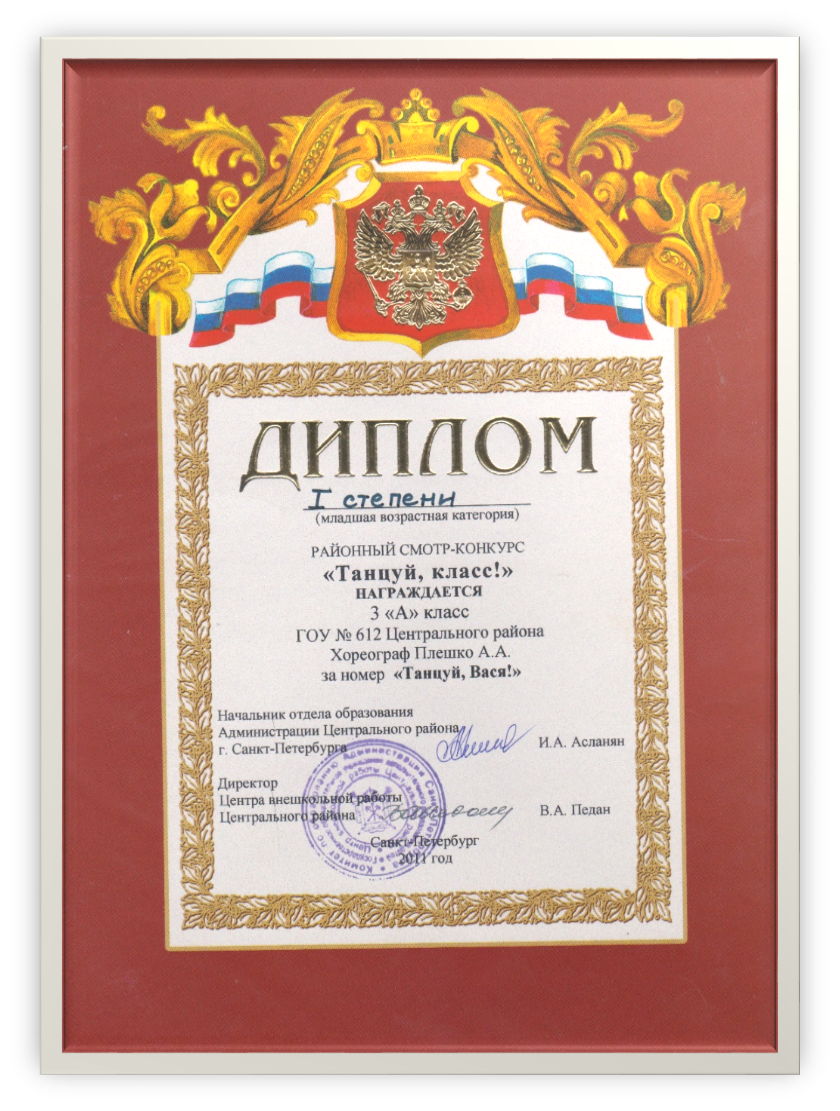 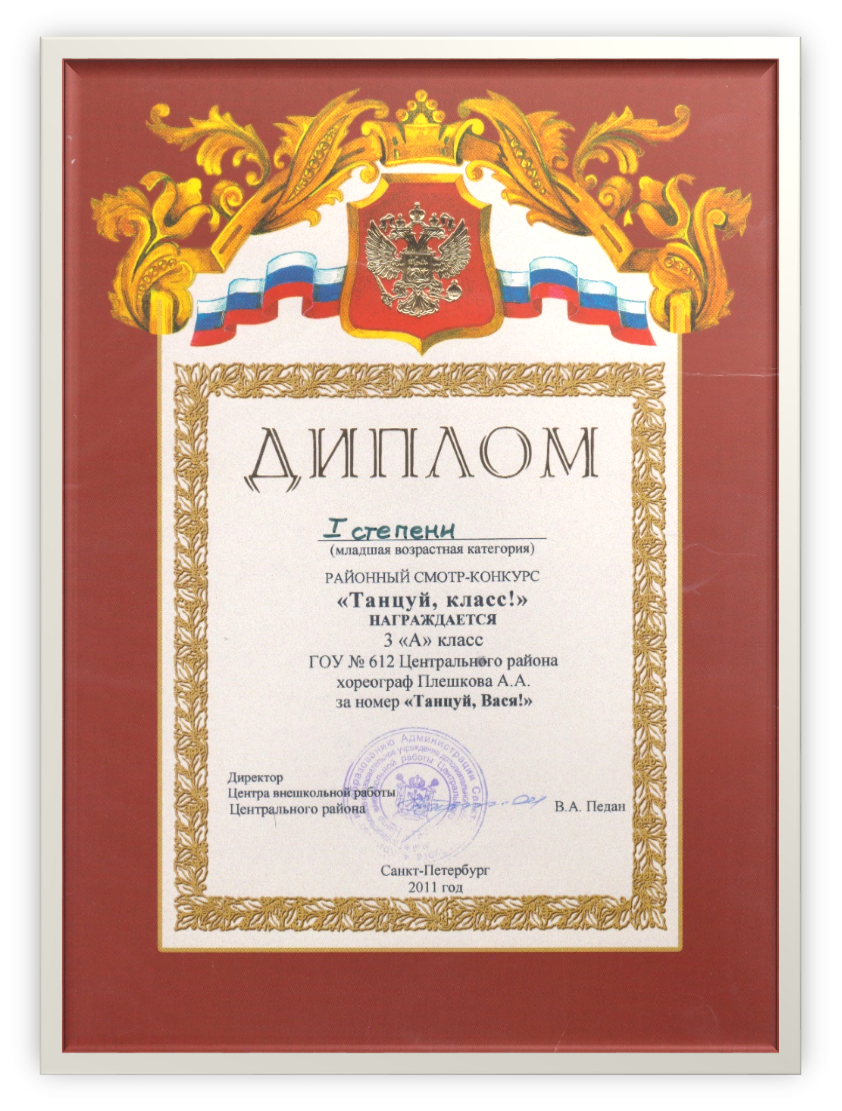 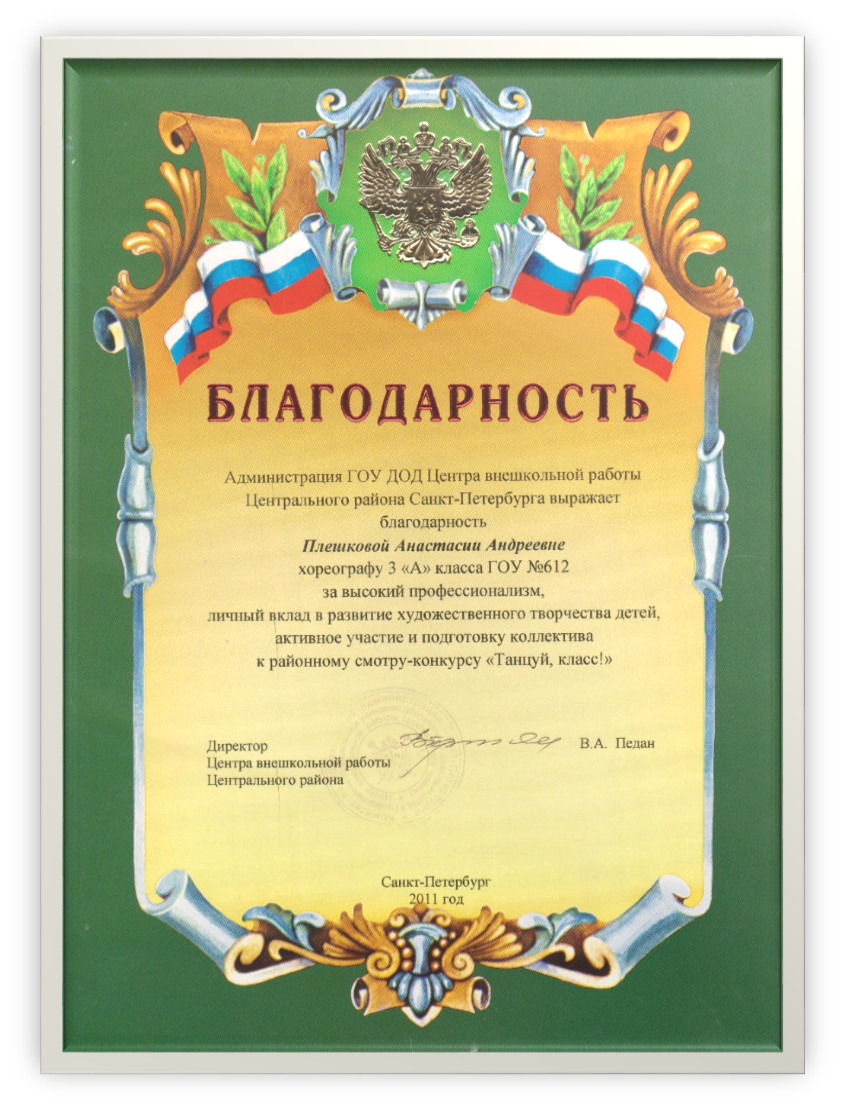 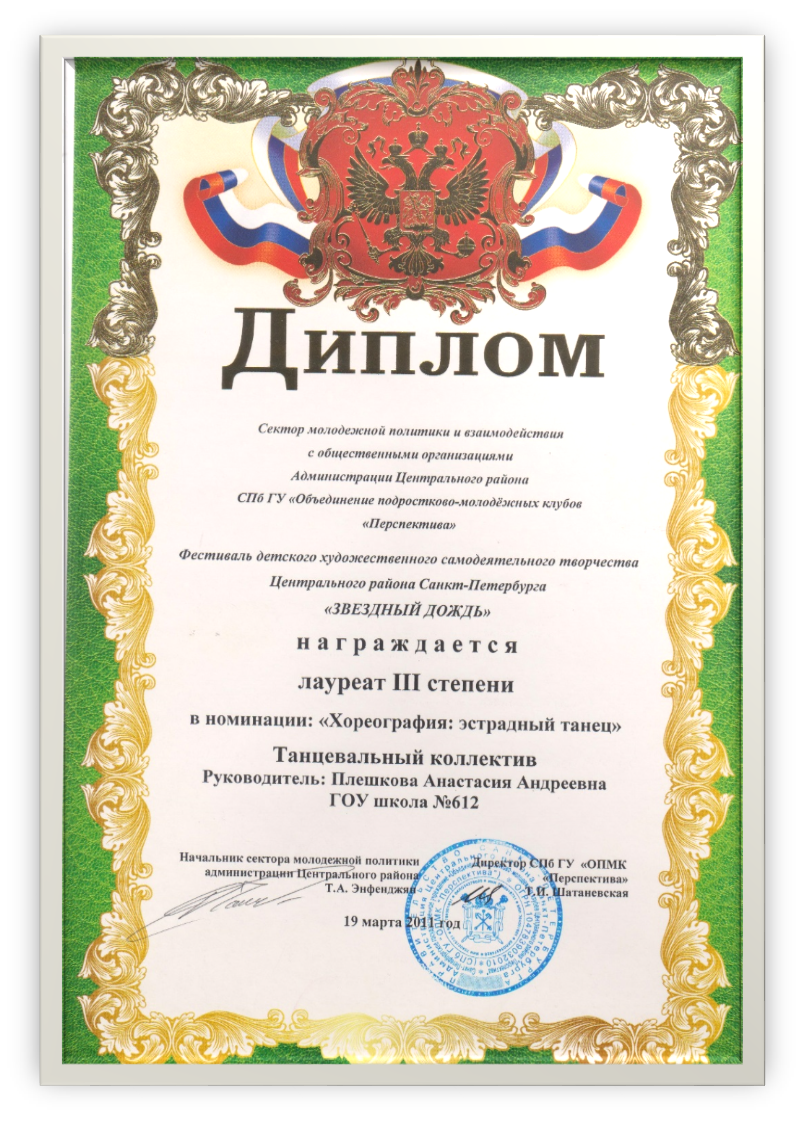 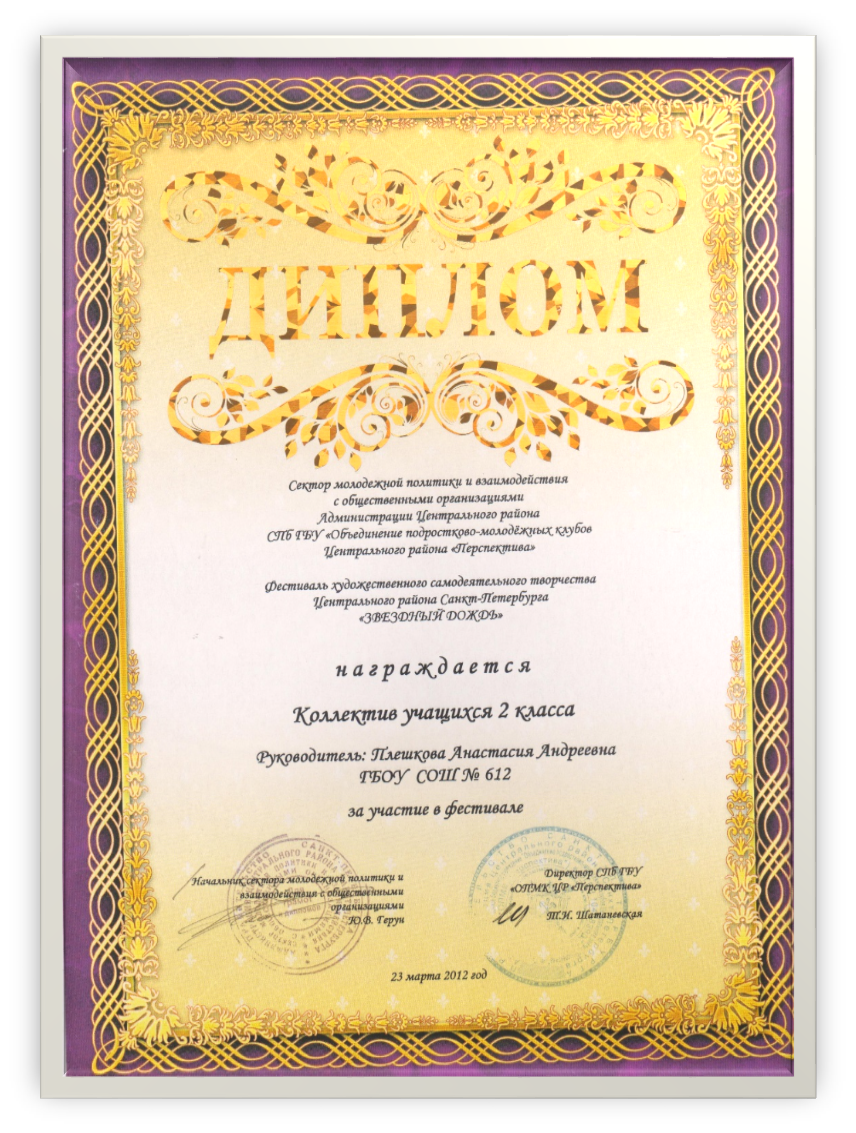 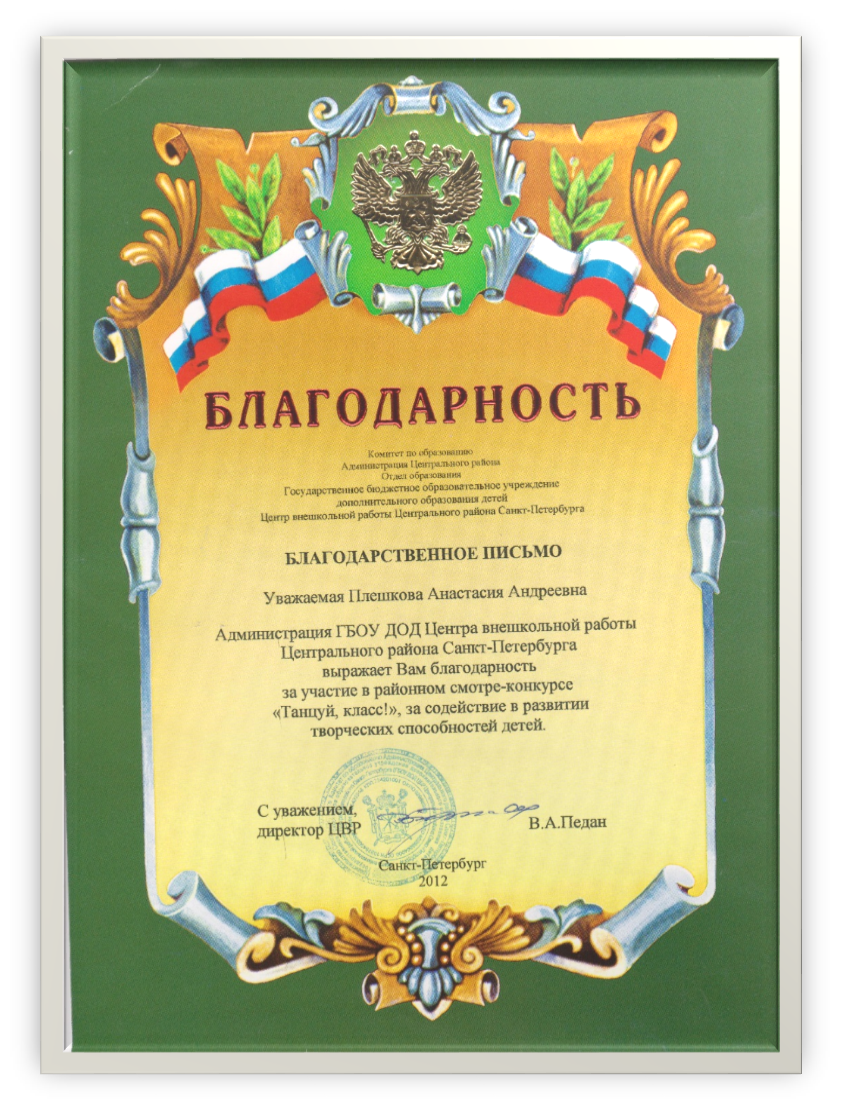 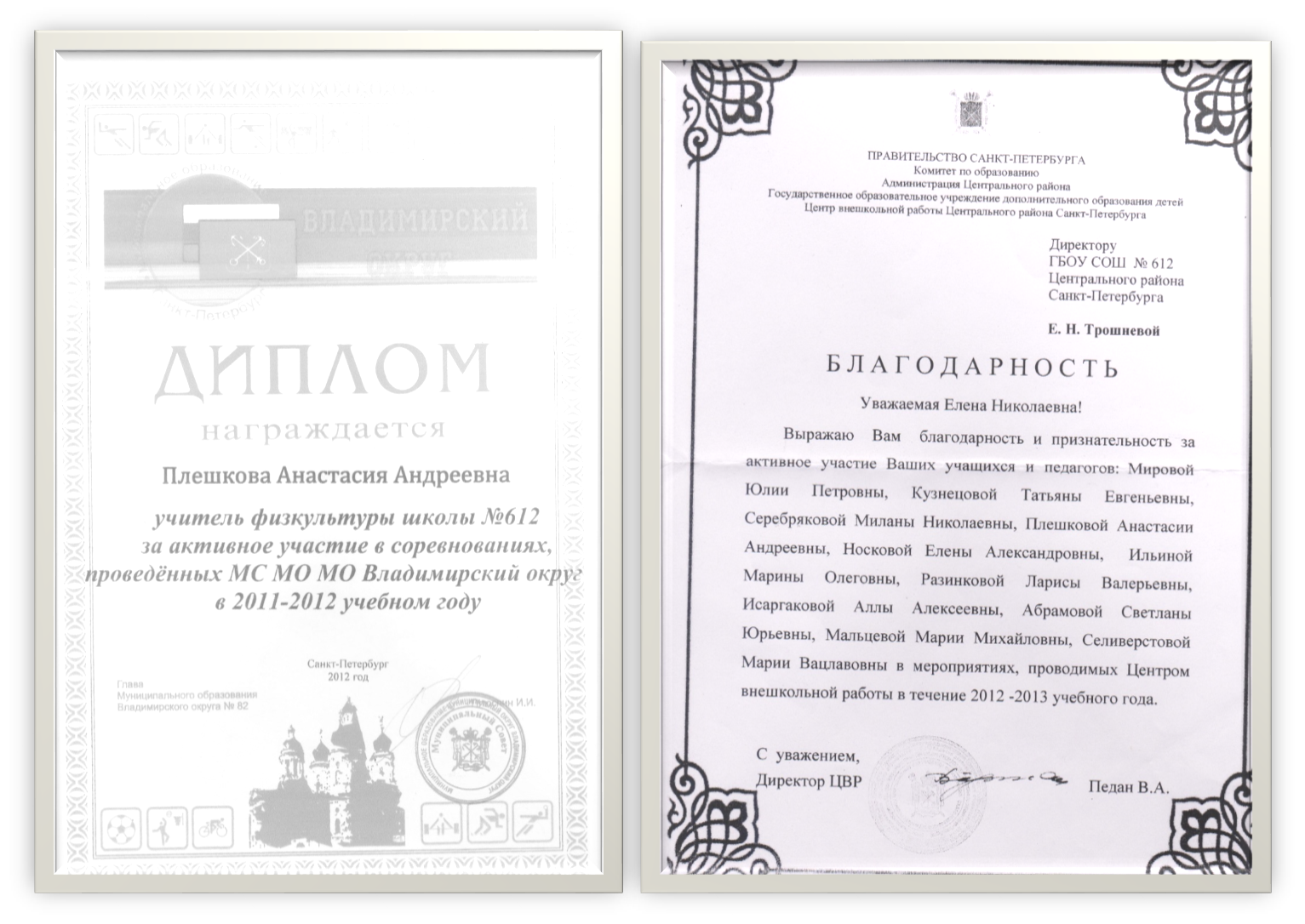 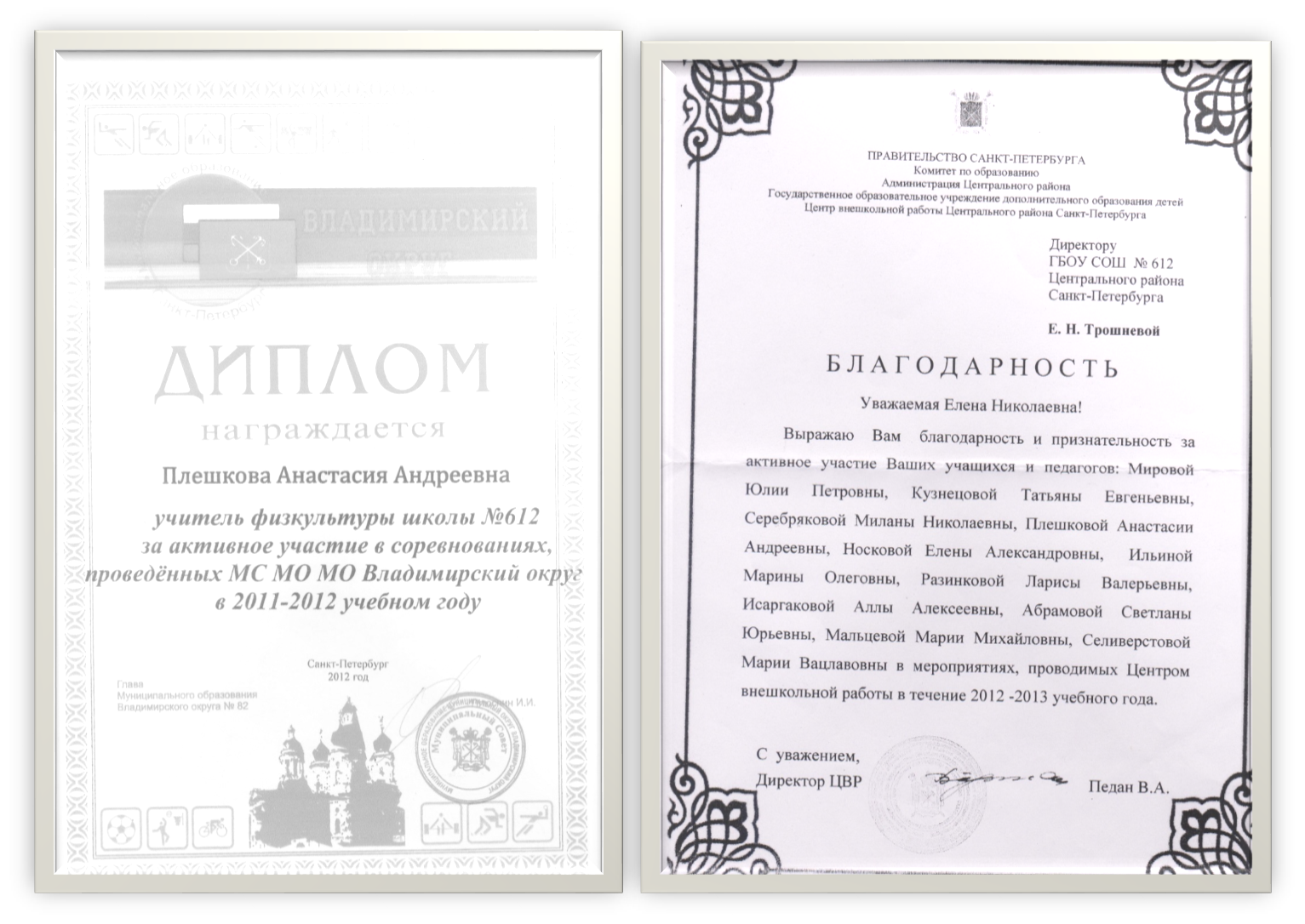 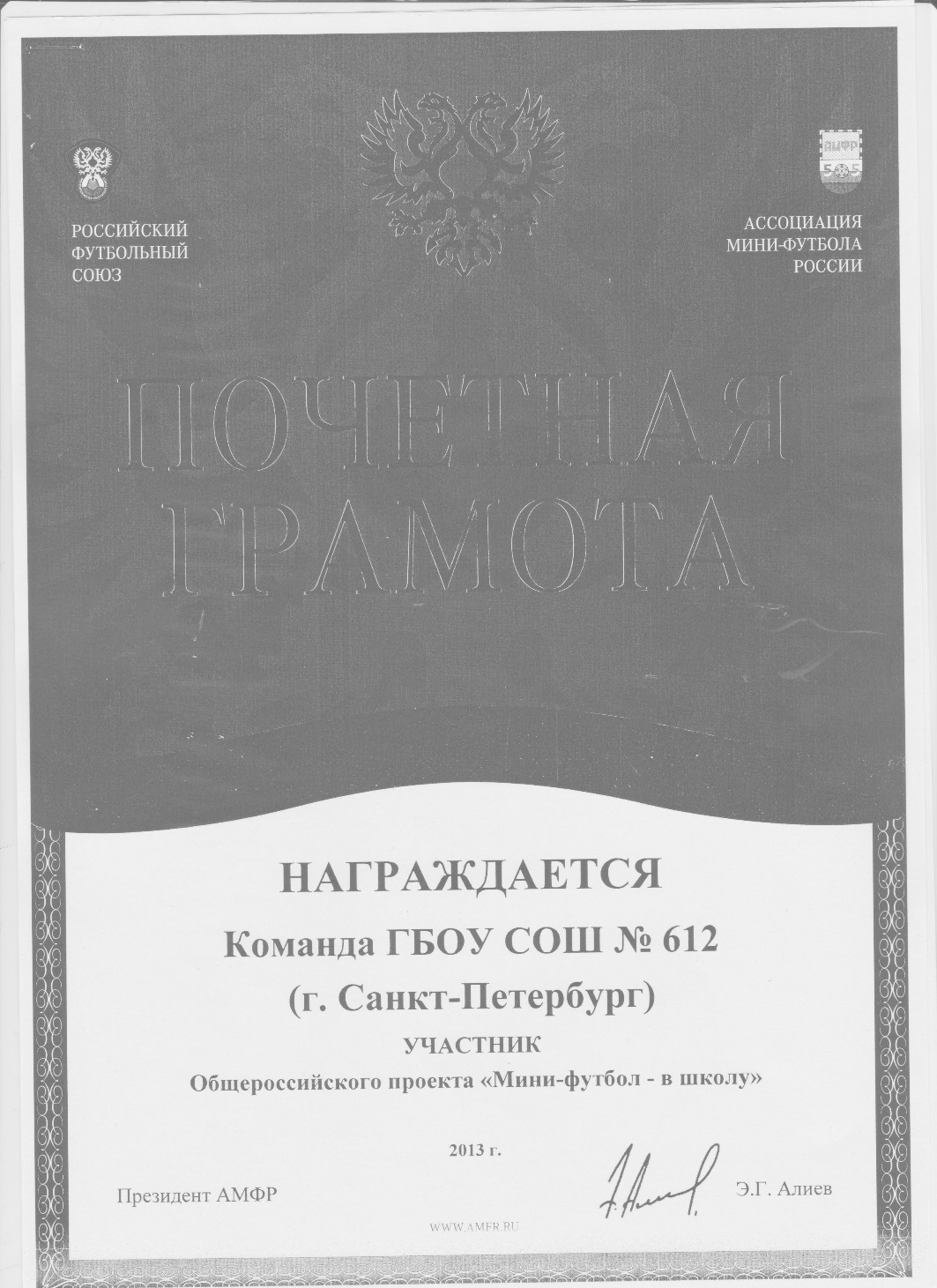 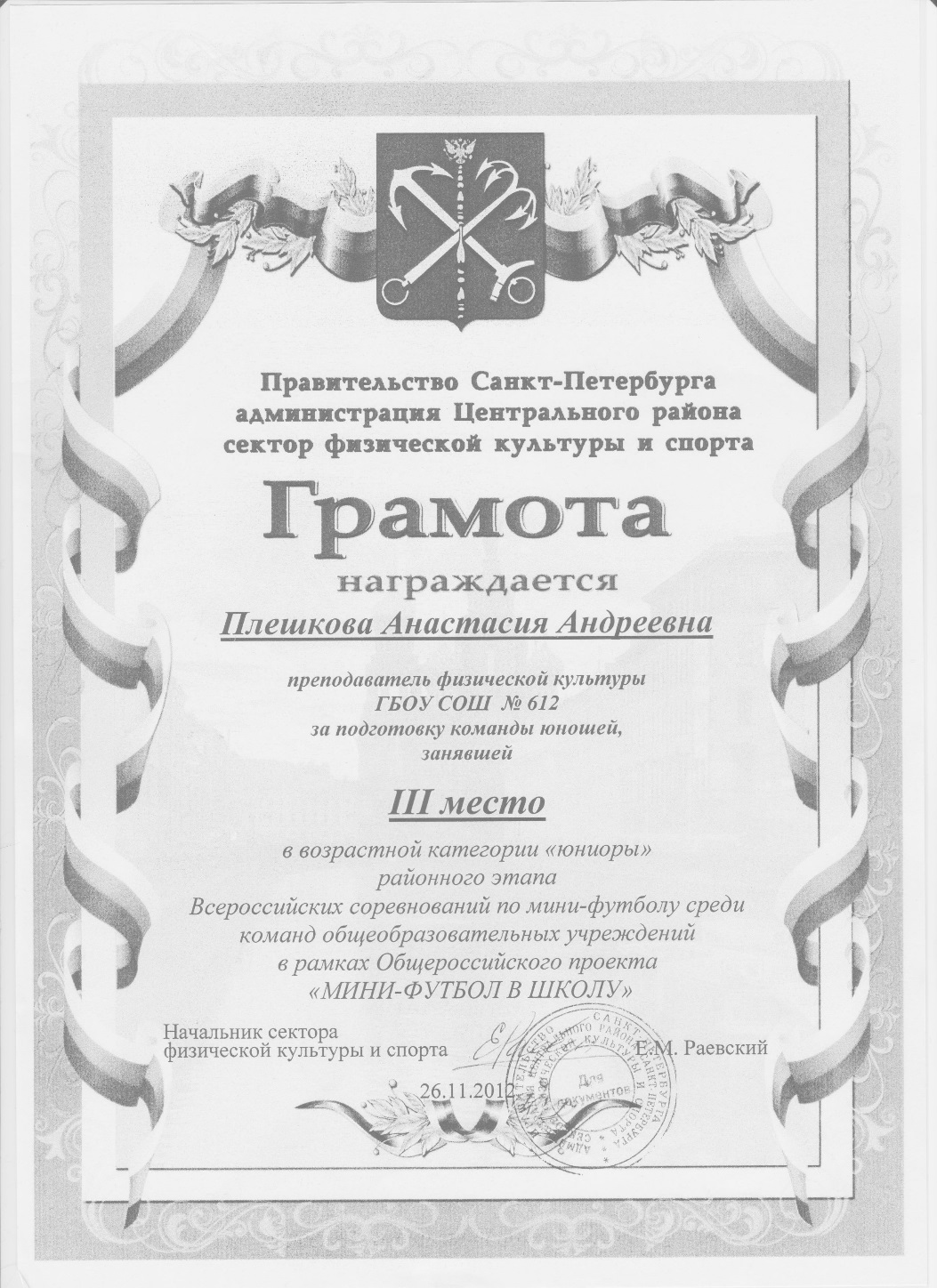 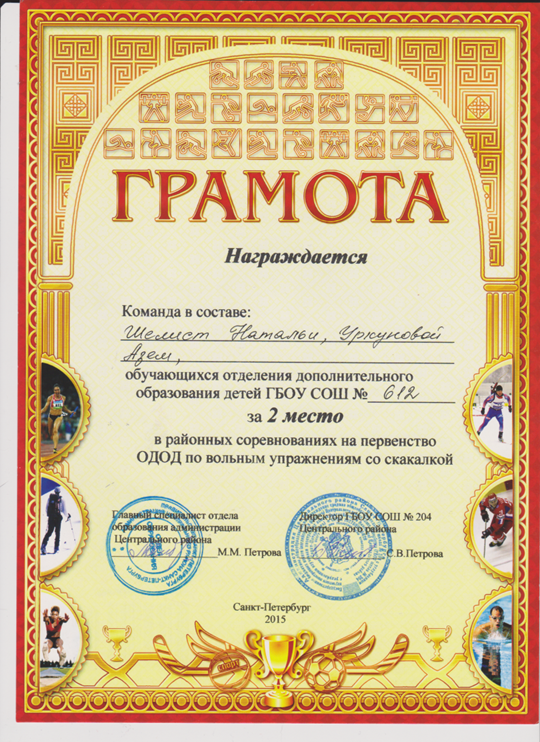 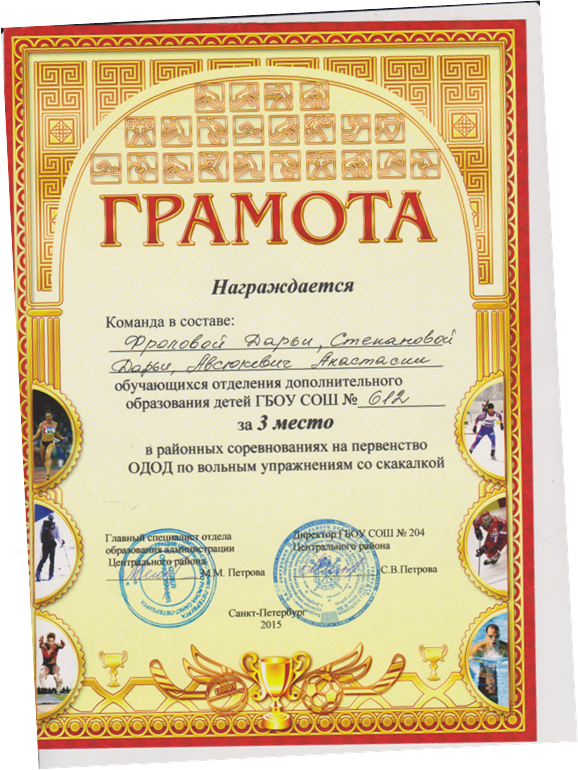 Наши выступления!
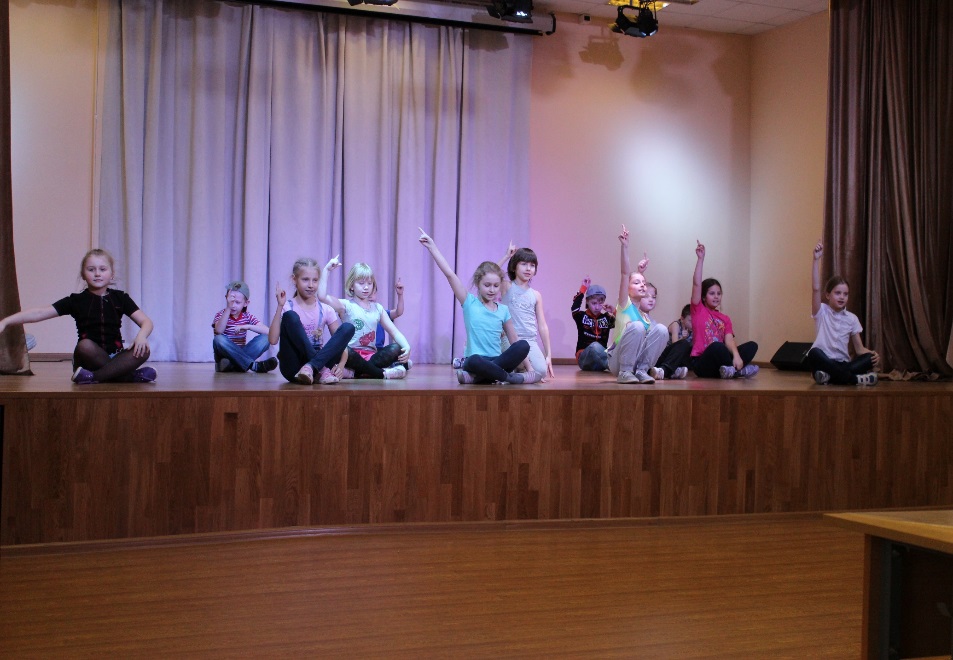 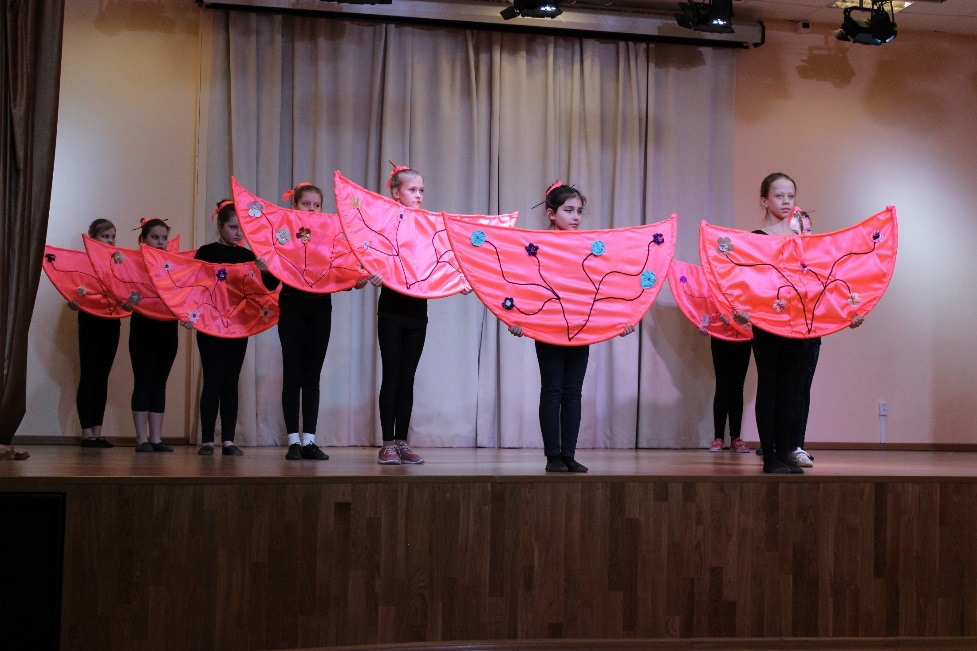 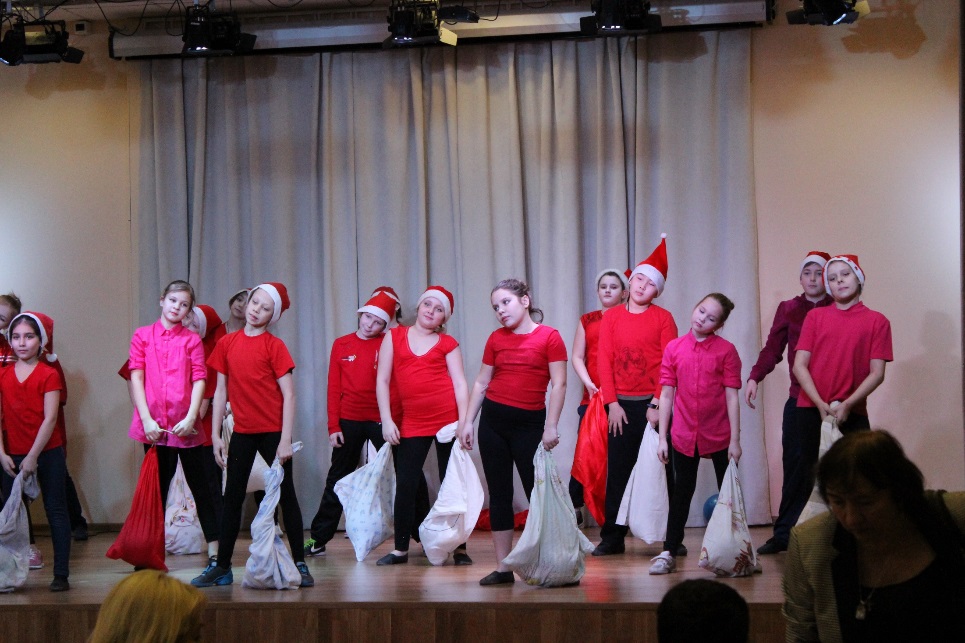 Городской социально-ориентированный конкурс « Будущее за нами!»
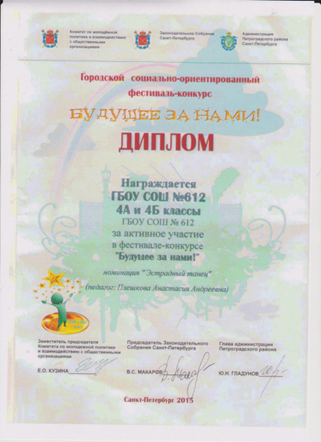 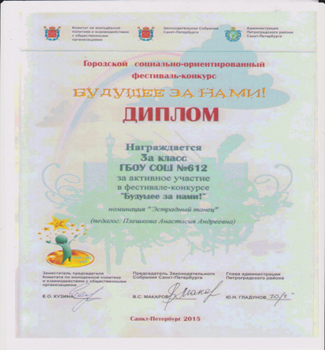 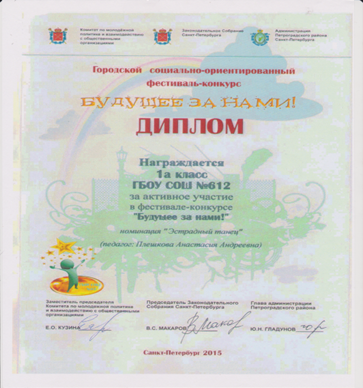 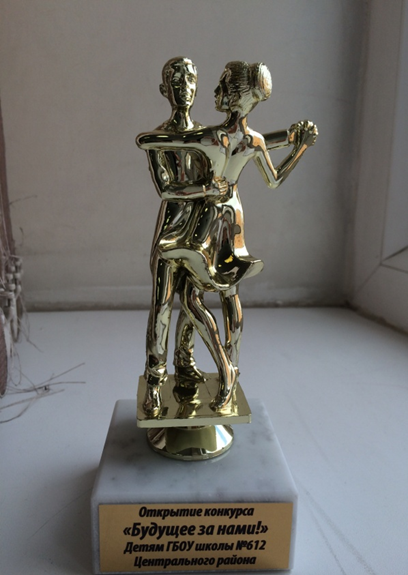 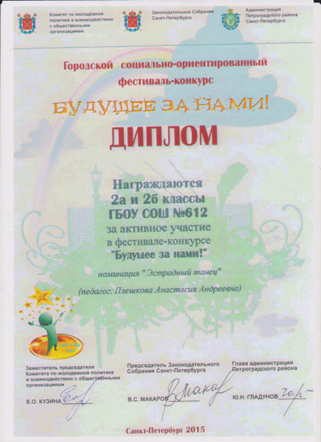 «Танцуй класс!» конкурс Центрального района СПб.
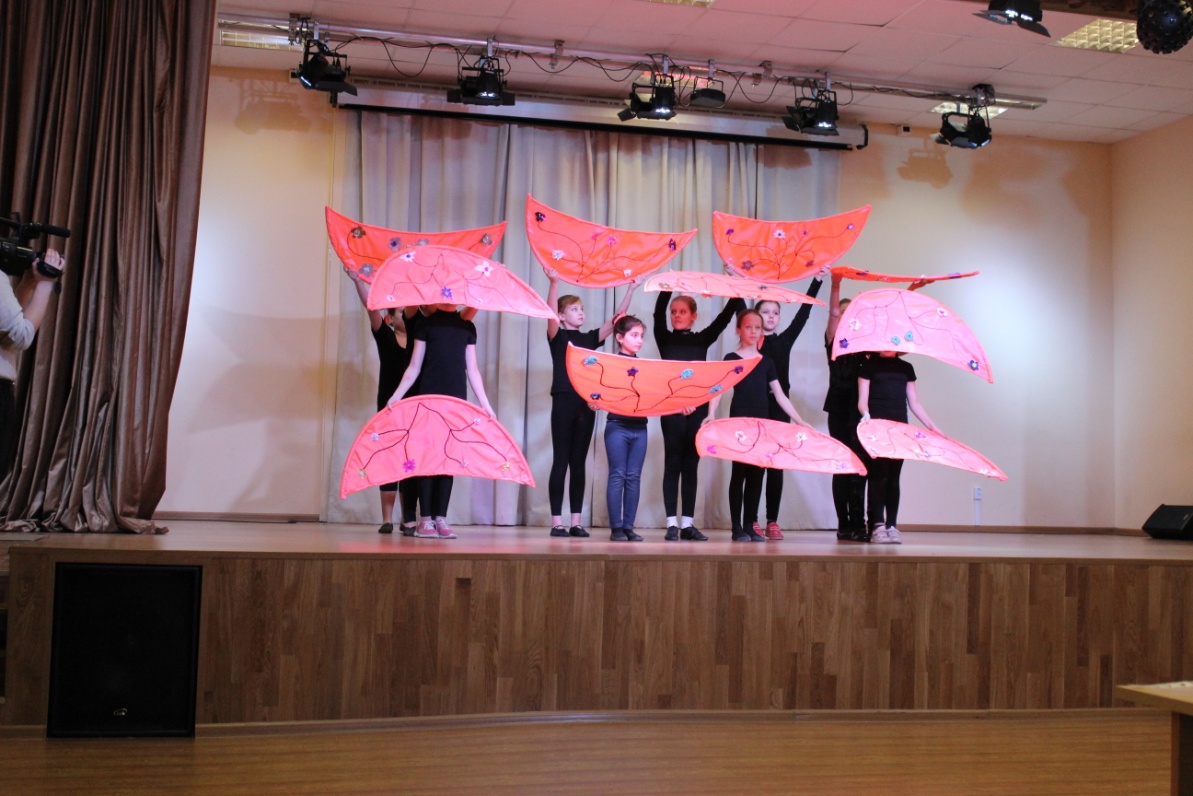 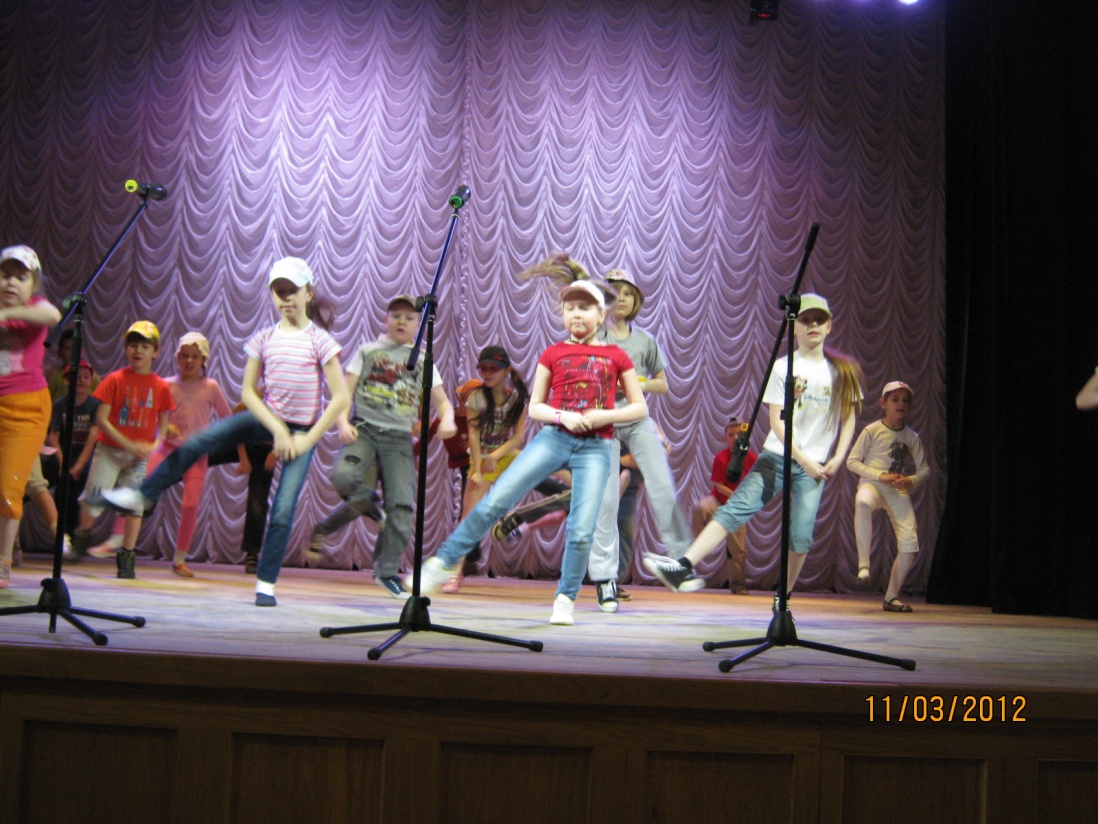 «Танцуй класс!»
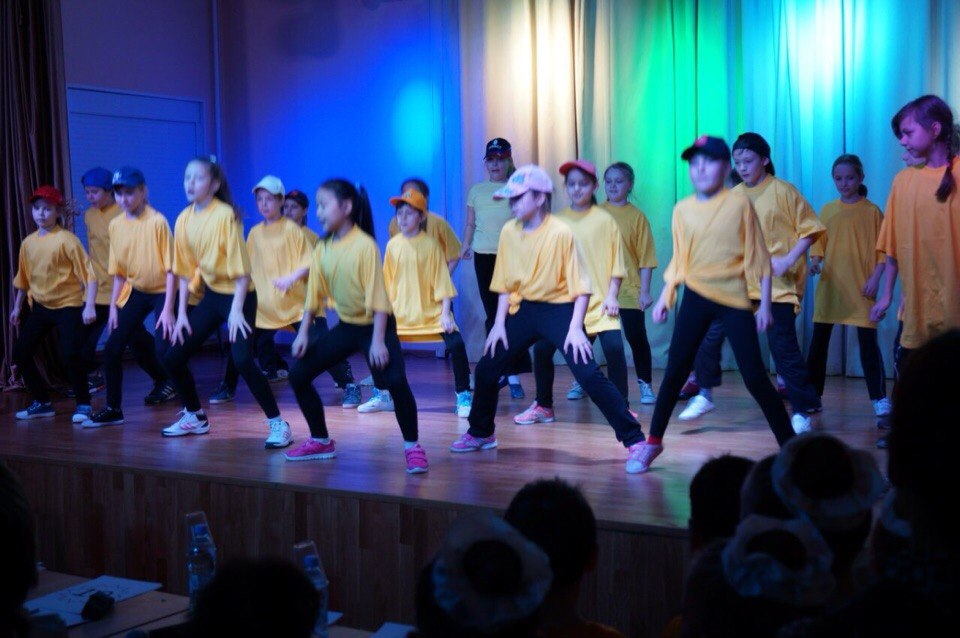 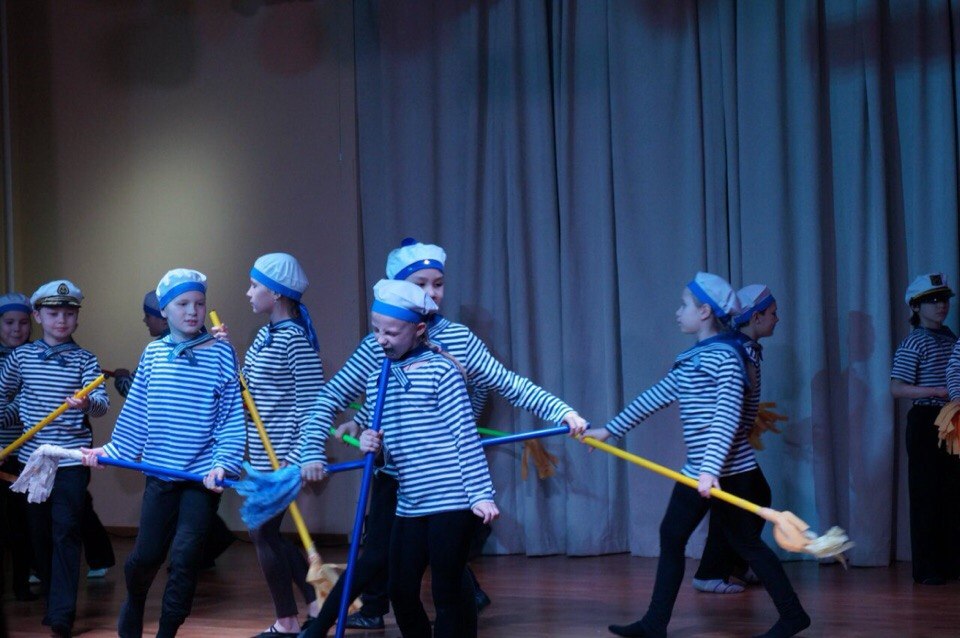 Международный конкурс « Волна успеха».
2 место  и кубок в номинации 
« Современная хореография»
Участники ученики: 
3 «А» класс  23 человека.
 4 «А» класс 24 человека.
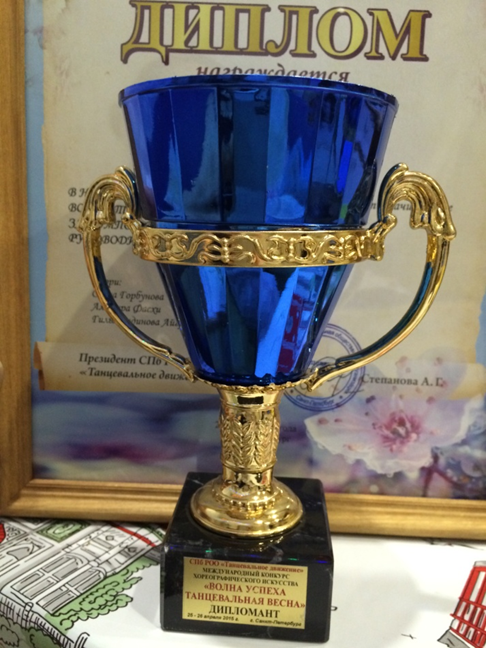 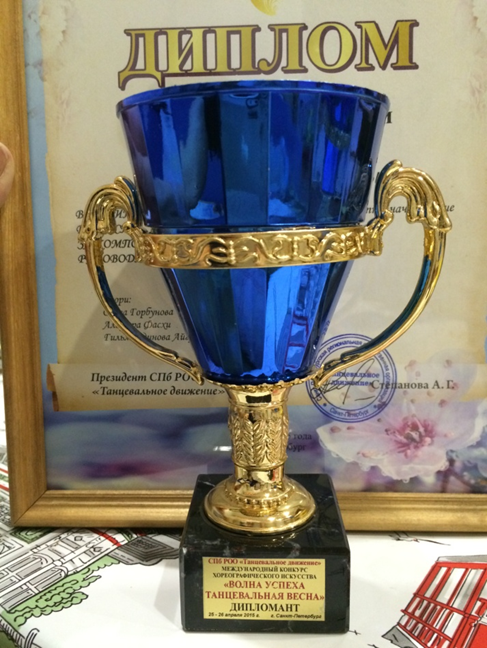 2а
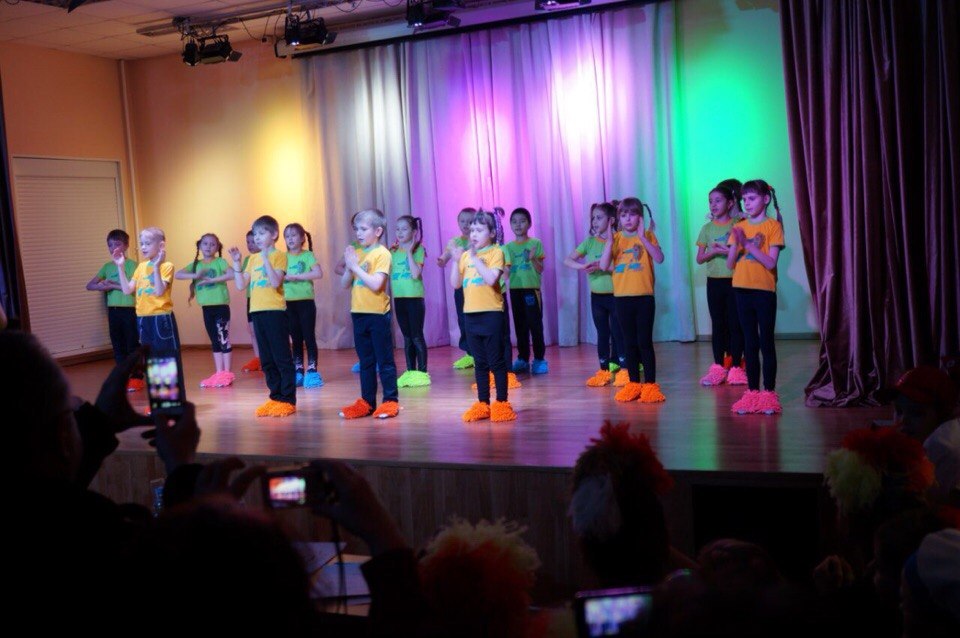 3а
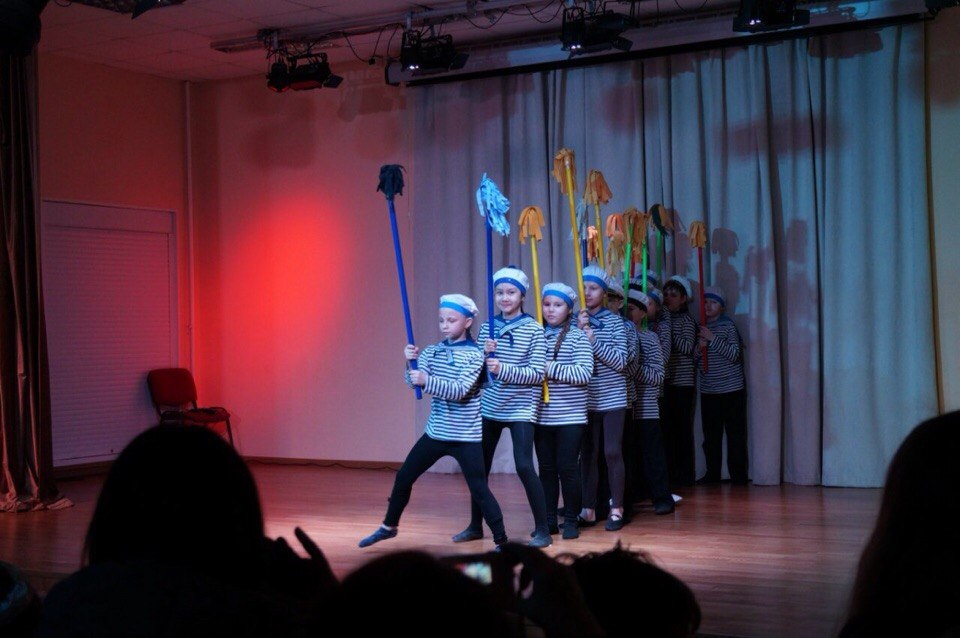 3а
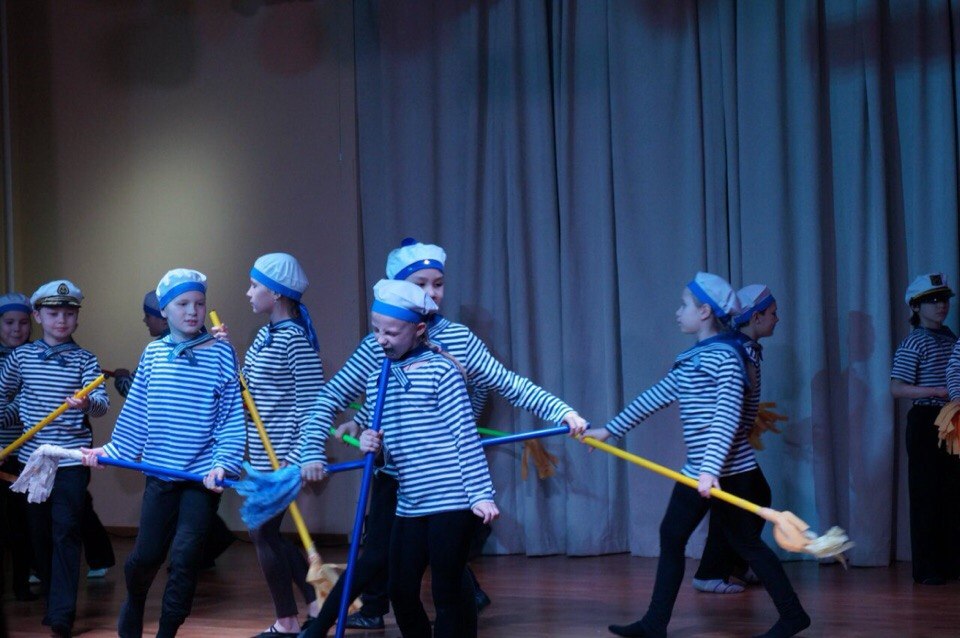 3б
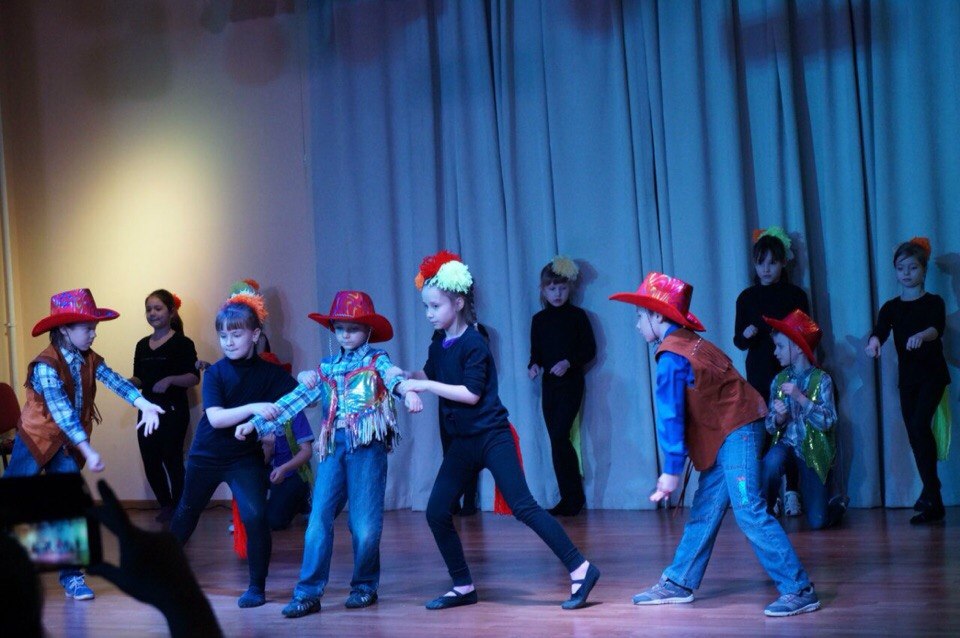 4 а
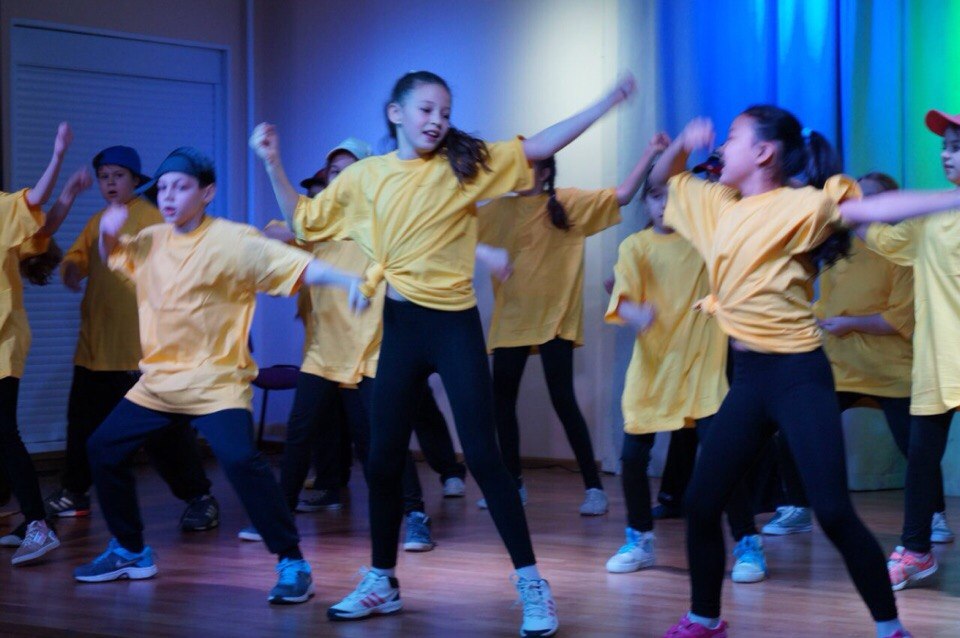 Мы с большим удовольствием принимаем участие в соревнованиях!!Плавание:
Спартакиада центрального района:
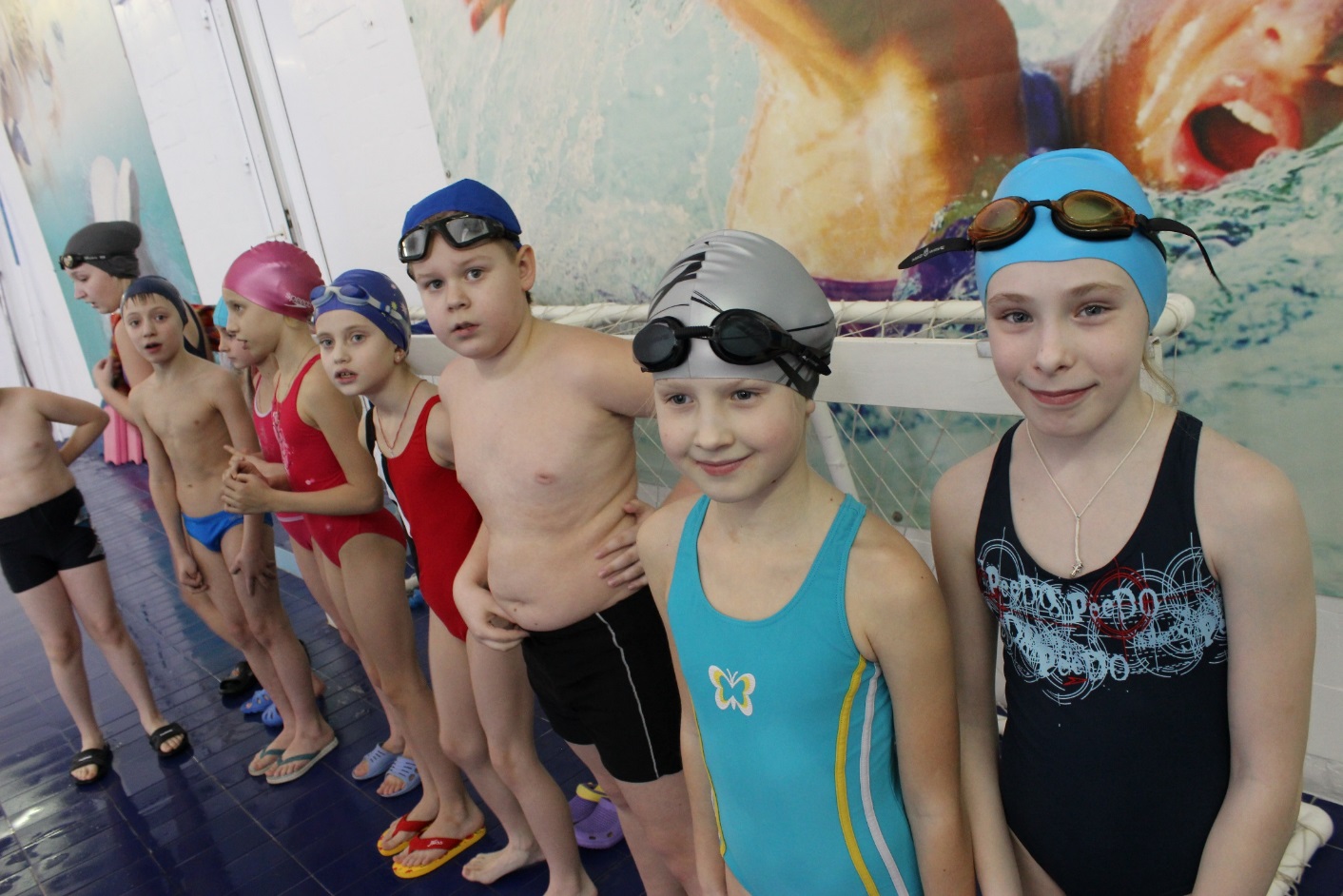 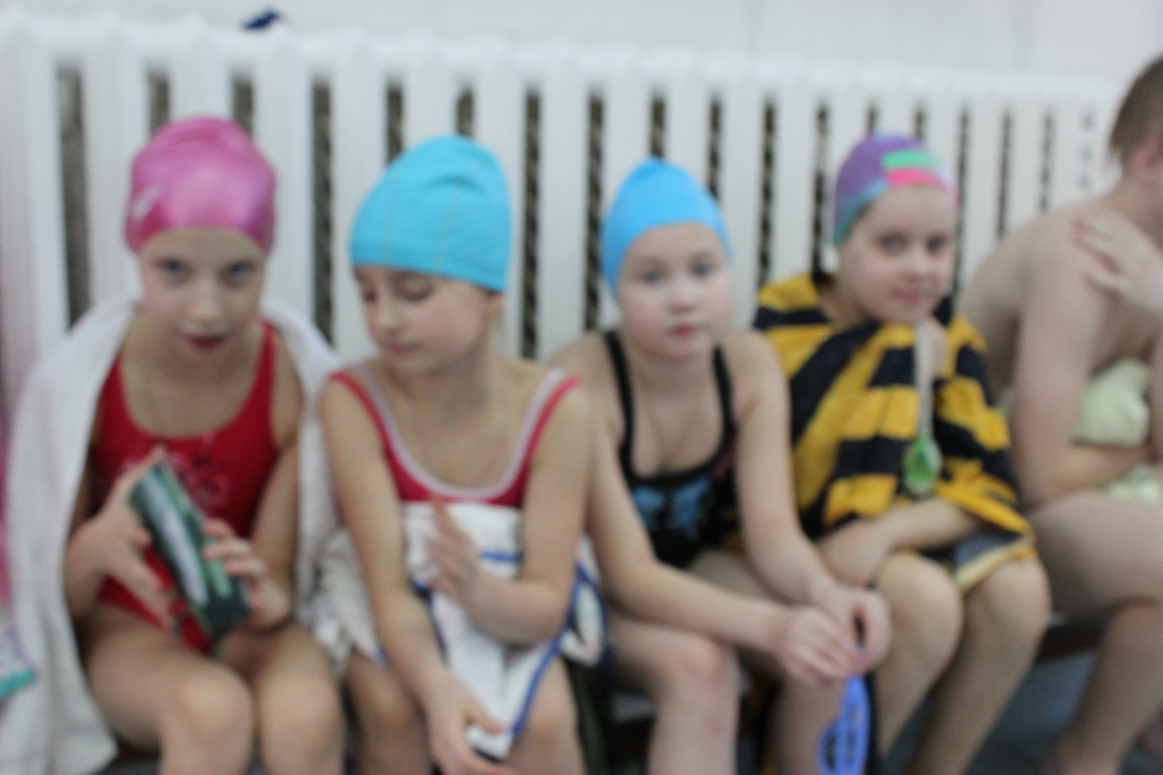 Районные соревнования по вольным упражнениямсо скакалкойОктябрь
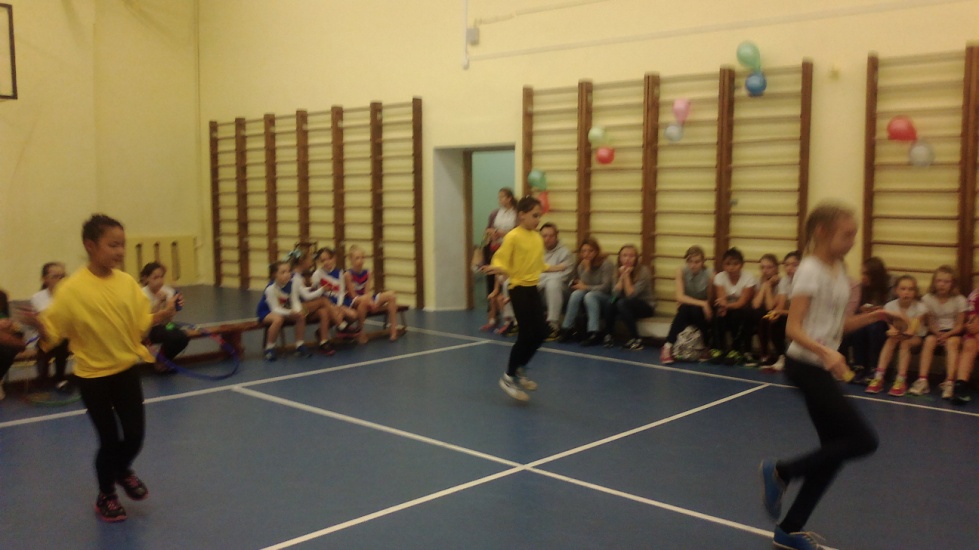 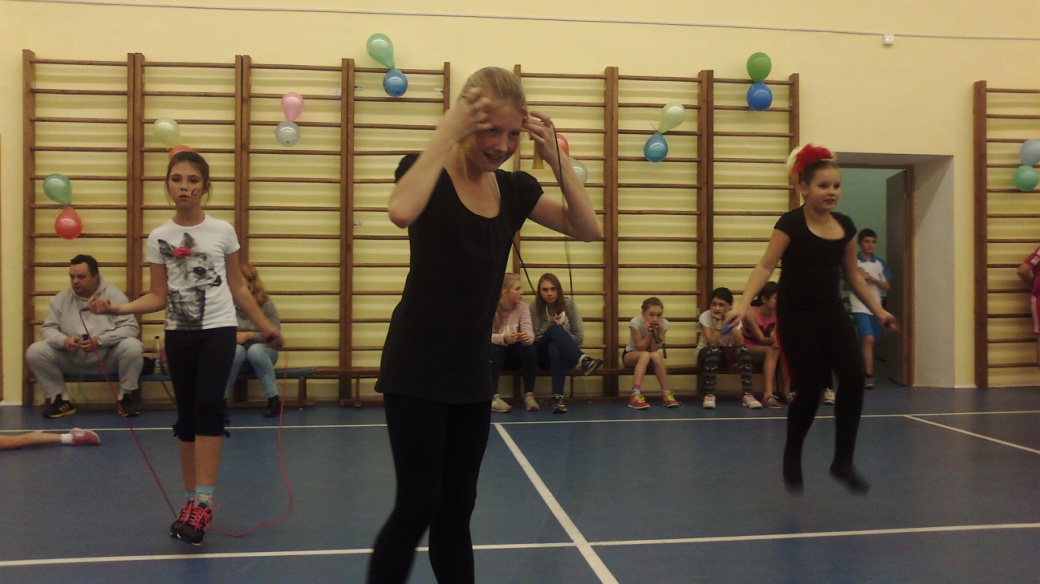 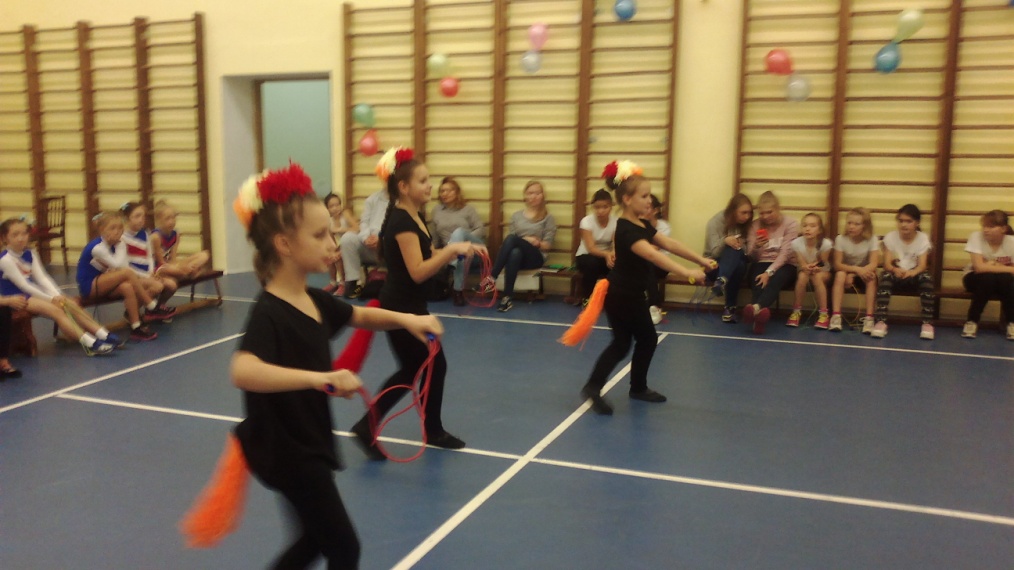 Мама, папа, я- спортивная семья!Сентябрьпринимало участие 10 семей!!
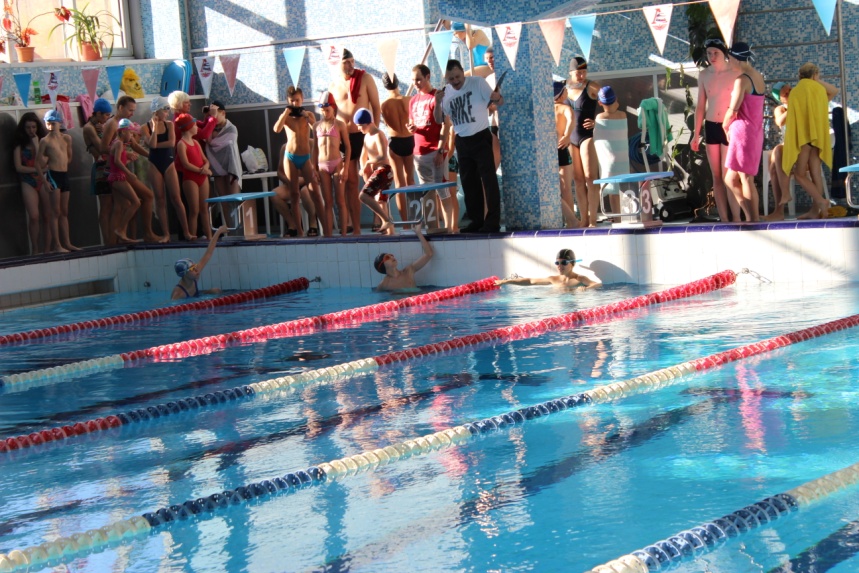 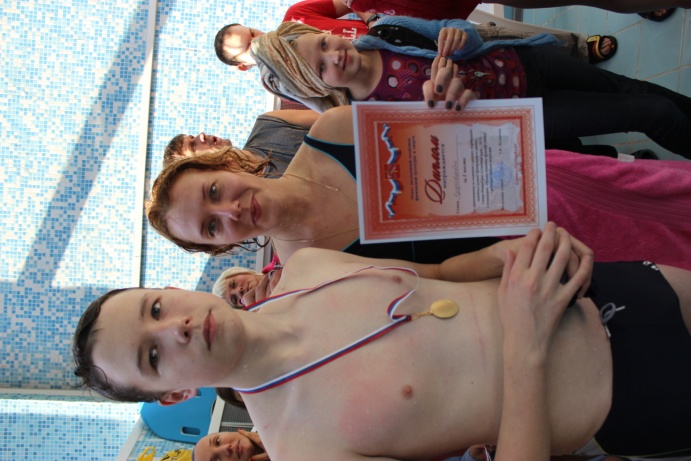 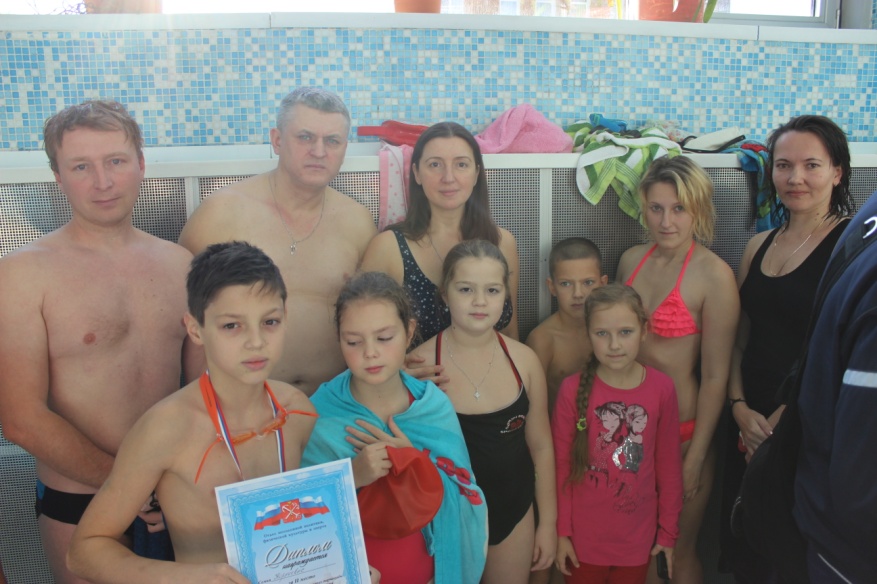 Соревнования по футболу и мини-футболу.Команды девочек и мальчиков.
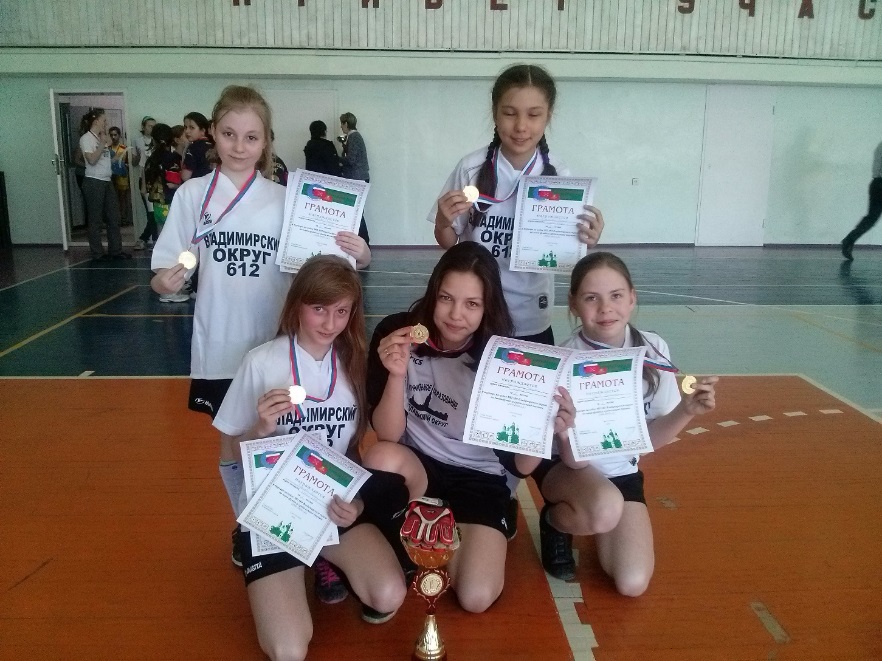 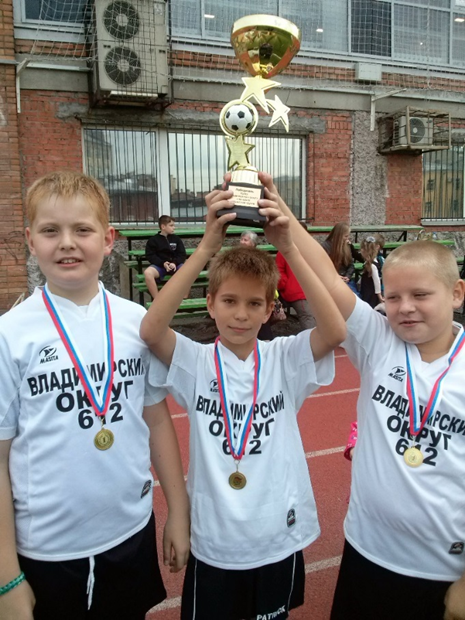 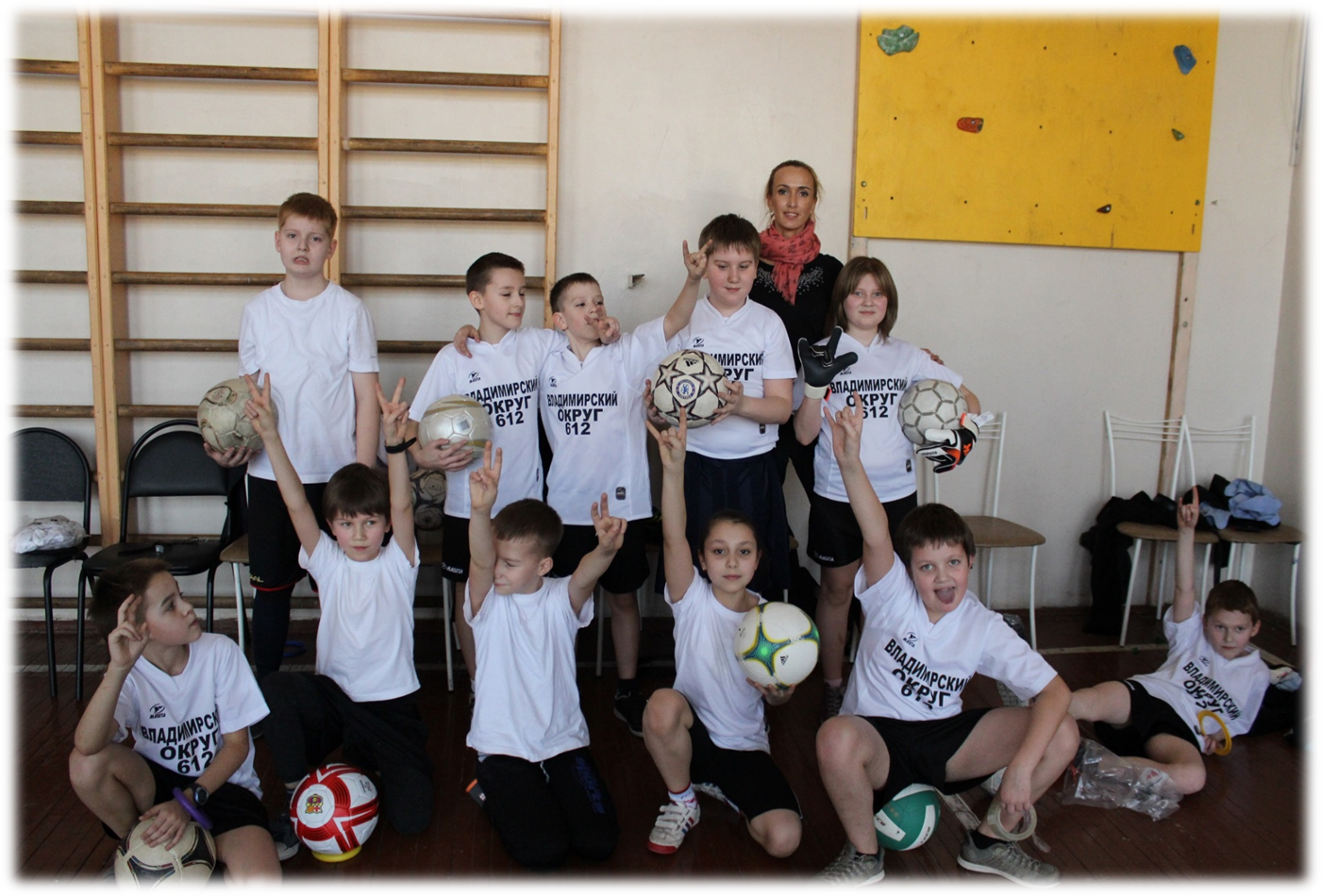 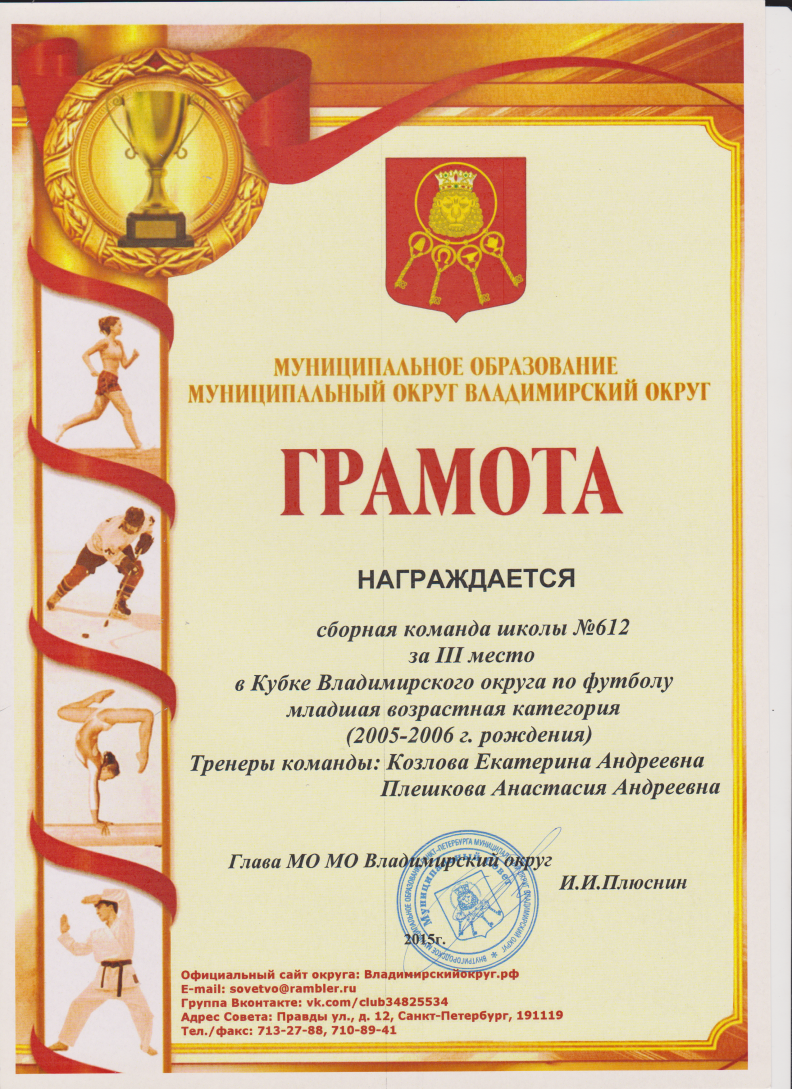 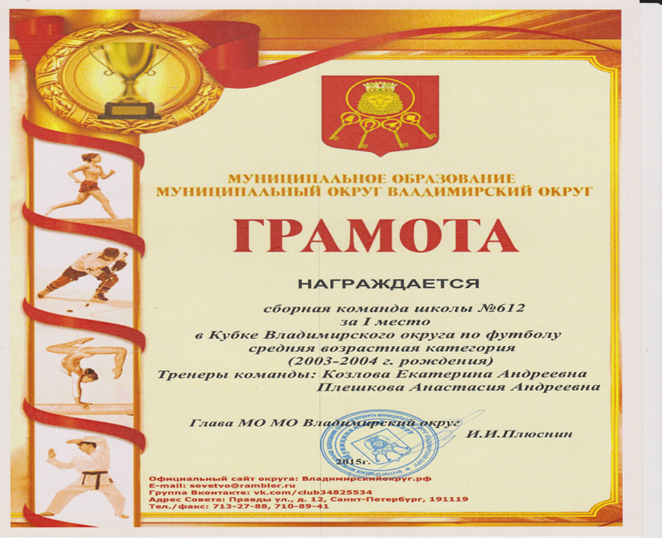 Школьное мероприятие « Веселые старты»
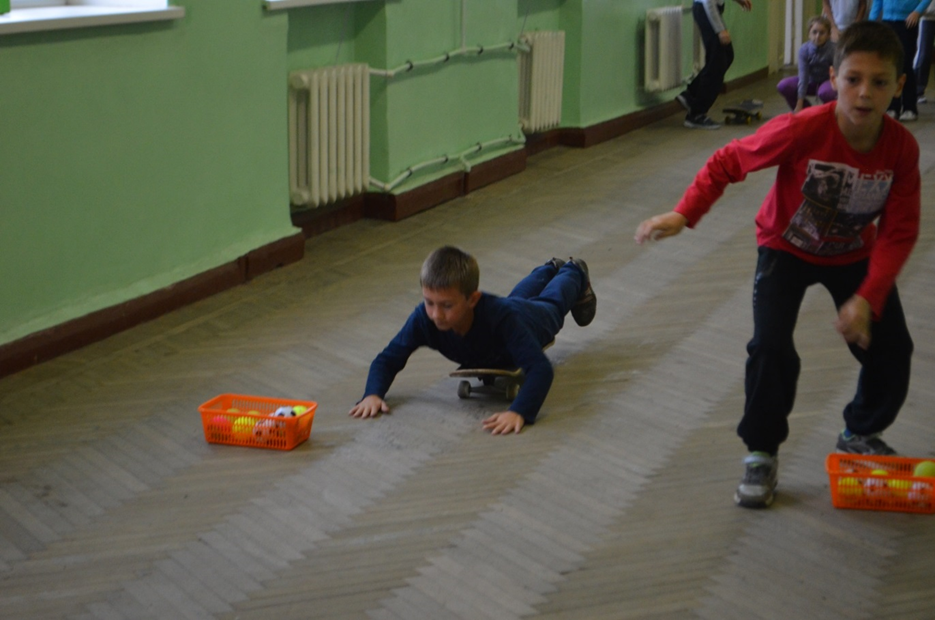 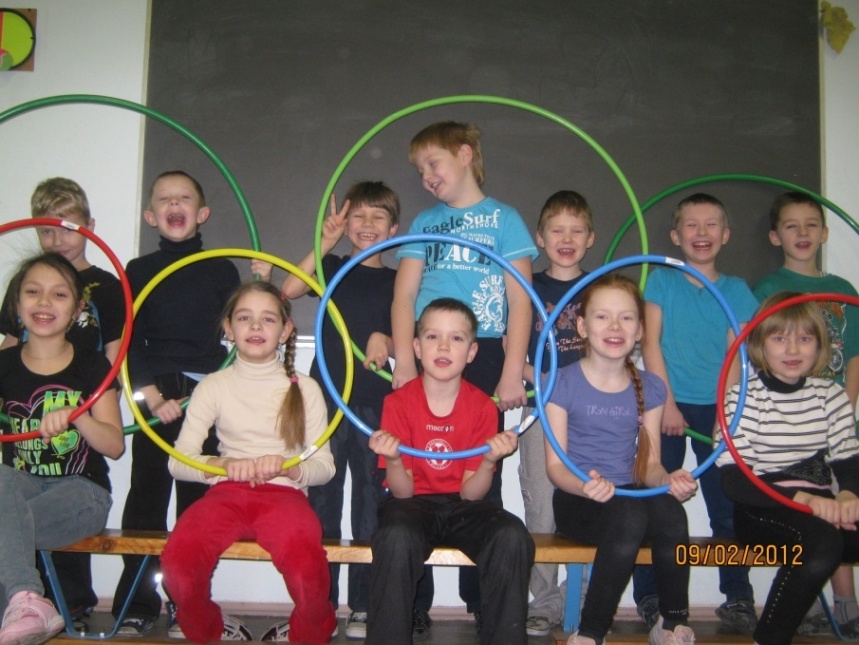 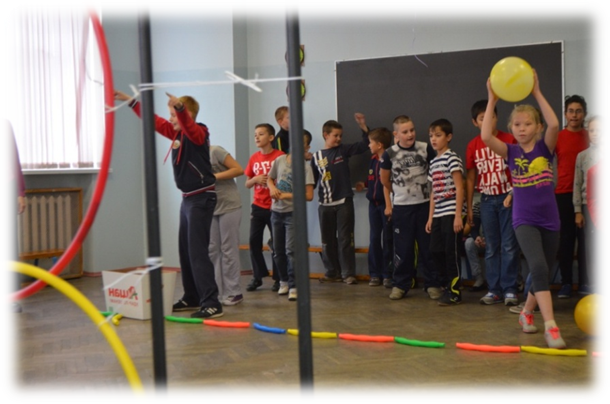 Школьная неделя спорта.«Наша школьная ОЛИМПИАДА»
Традиционно проводится «День здоровья». среди 1-4 классов. Ребята, выполняя различные творческие и спортивные задания, смогли проявить  свою ловкость, смекалку, способность договариваться и действовать сообща.Это был праздник радости, спорта, дружбы и здоровья!
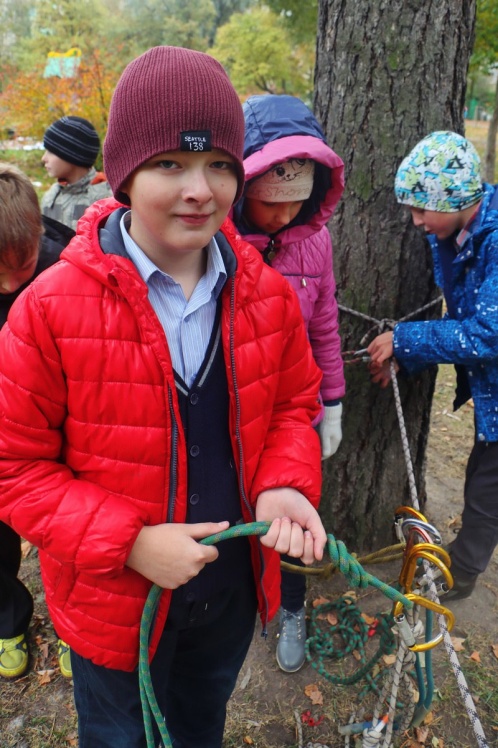 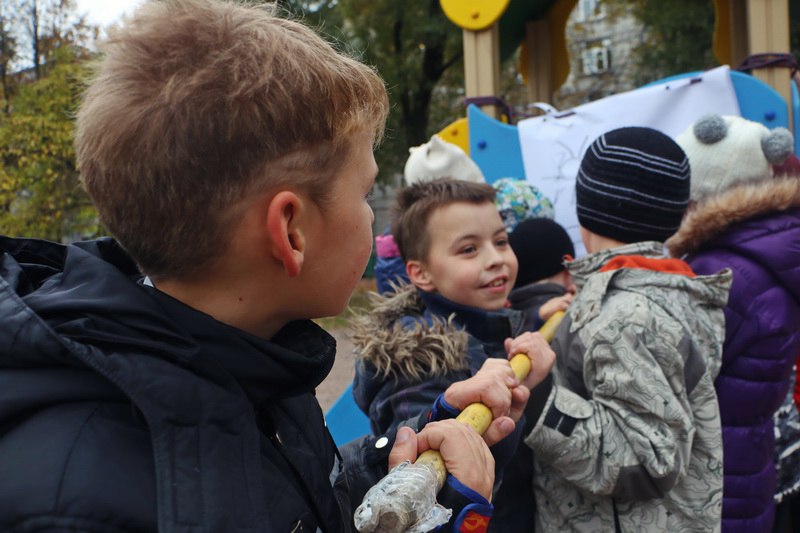 Есть один урок у школы на котором ВСЕ ЗДОРОВЫ!Бегать , прыгать и играть, догонять и танцевать.Никогда не скажут дети: "голова болит"- поверьте!!Класс в спорт зал бежит вприпрыжку и девчонки и мальчишки.. Нас физрук вперед ведет, время весело идет..Мы активные натуры, очень любим ФИЗКУЛЬТУРУ!Быть здоровыми хотим, мы за СПОРТ и только с ним!!!